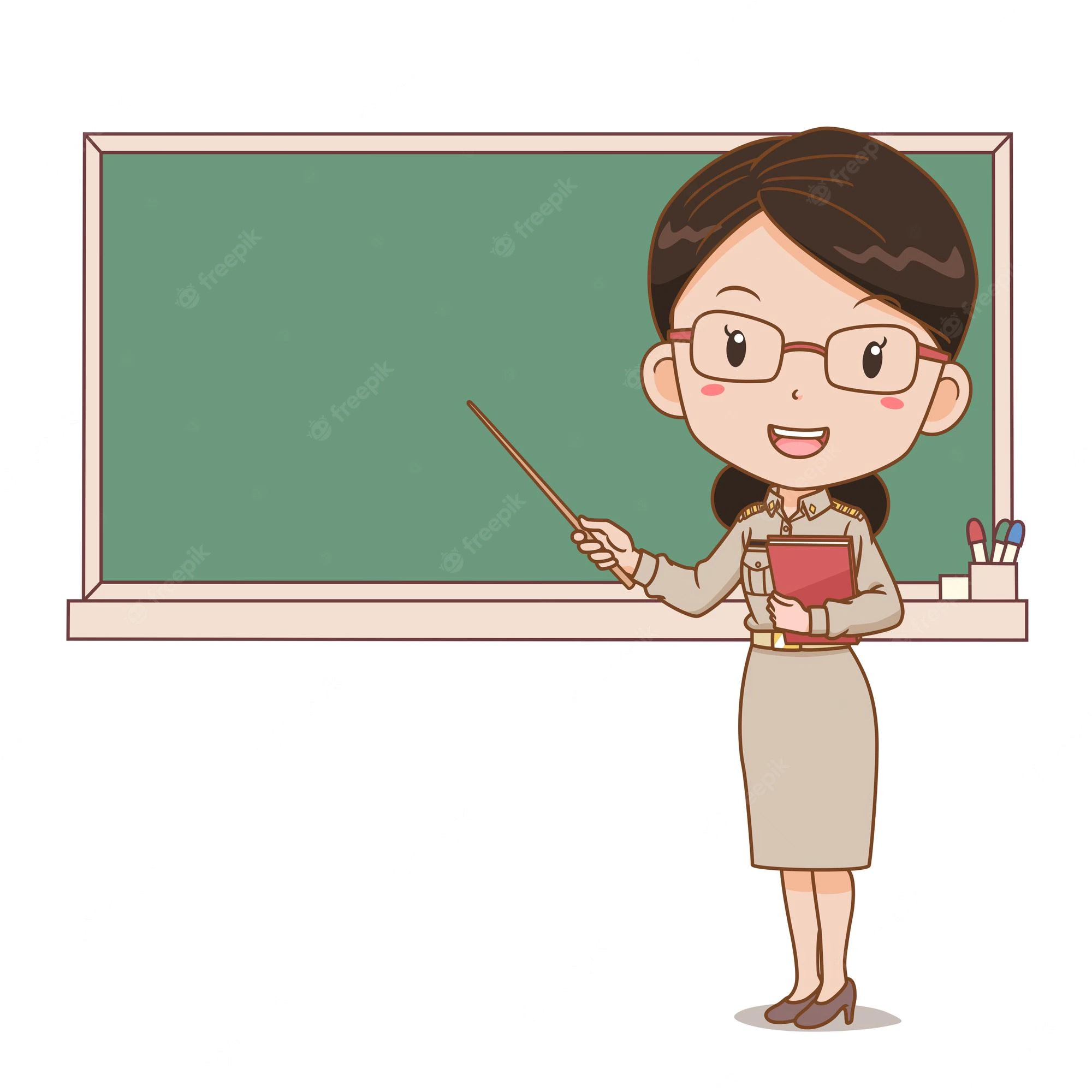 Em đã từng đi đâu xa quê chưa? Hãy tưởng tượng nếu một ngày em phải xa quê trong một thời gian dài, những hình ảnh, kỉ niệm nào khiến em nhớ nhất. Tại sao?
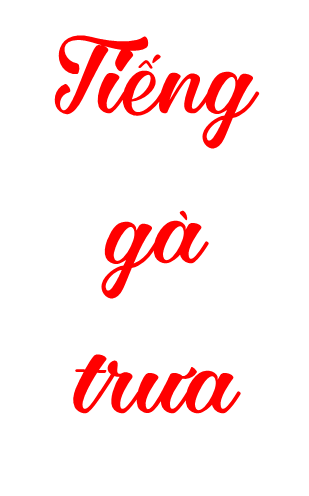 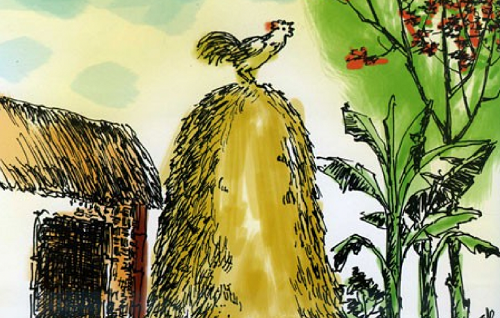 -Xuân Quỳnh-
Tác giả
Tác phẩm
Tiếng gà trưa làm thức dậy tình cảm làng quê
2. Tiếng gà trưa gợi nhớ kỉ niệm tuổi thơ
3. Những suy tư của tác giả
Nghệ thuật
Nội dung
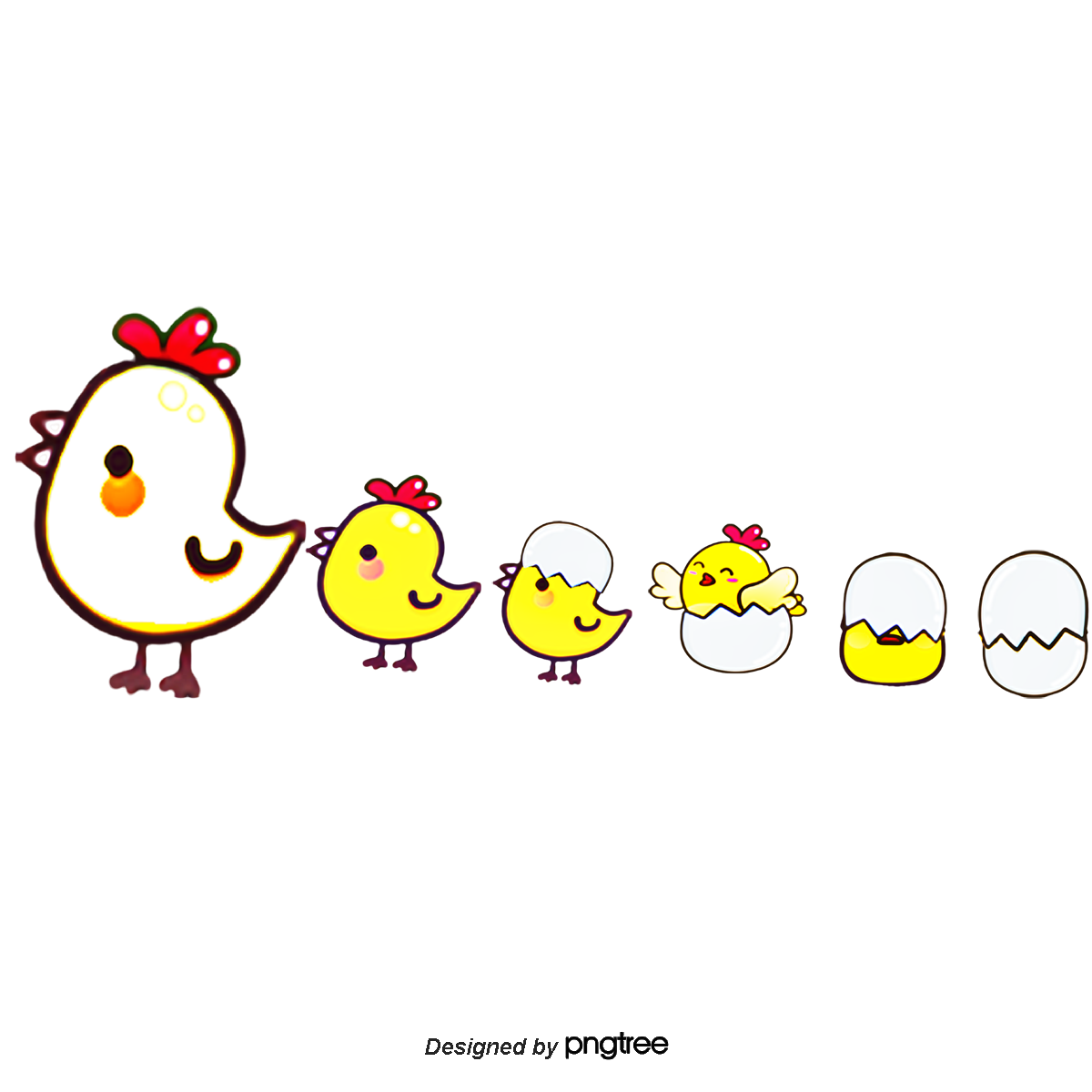 II
I
TÌM HIỂU CHUNG
TÌM HIỂU CHI TIẾT
III
TỔNG KẾT
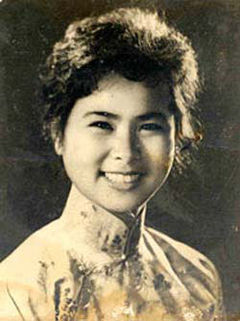 I
TÌM HIỂU CHUNG
Tác giả
1
Quê : La Khê, Hà Đông, Hà Tây cũ.
Tên thật: Nguyễn Thị Xuân Quỳnh (1942- 1988),
Là nhà thơ nữ xuất sắc của nền thơ ca hiện đại Việt Nam.
Phong cách thơ: trẻ trung, sôi nổi, tha thiết mà mạnh bạo, giàu nữ tính.
Đề tài sáng tác: tình yêu, gia đình…
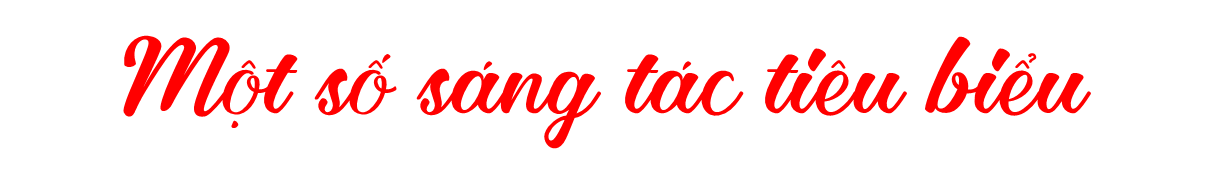 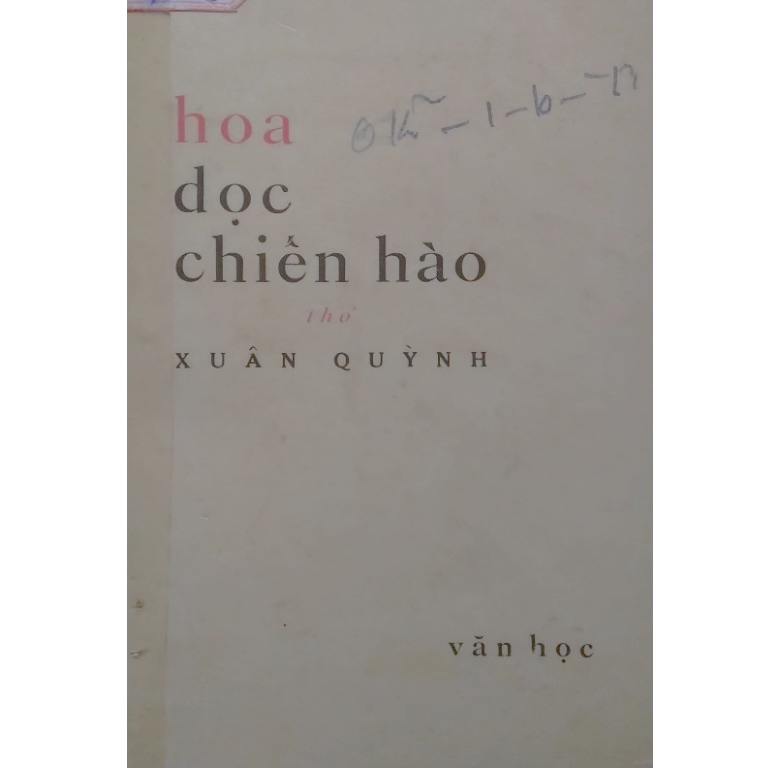 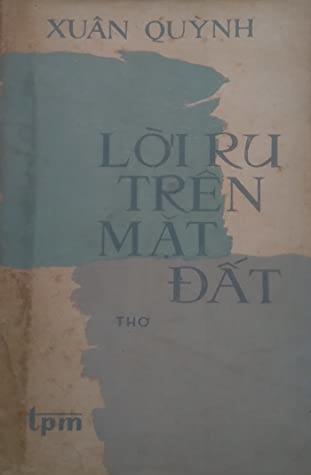 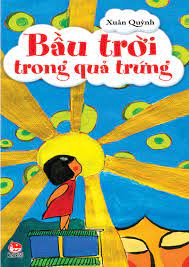 [Speaker Notes: v]
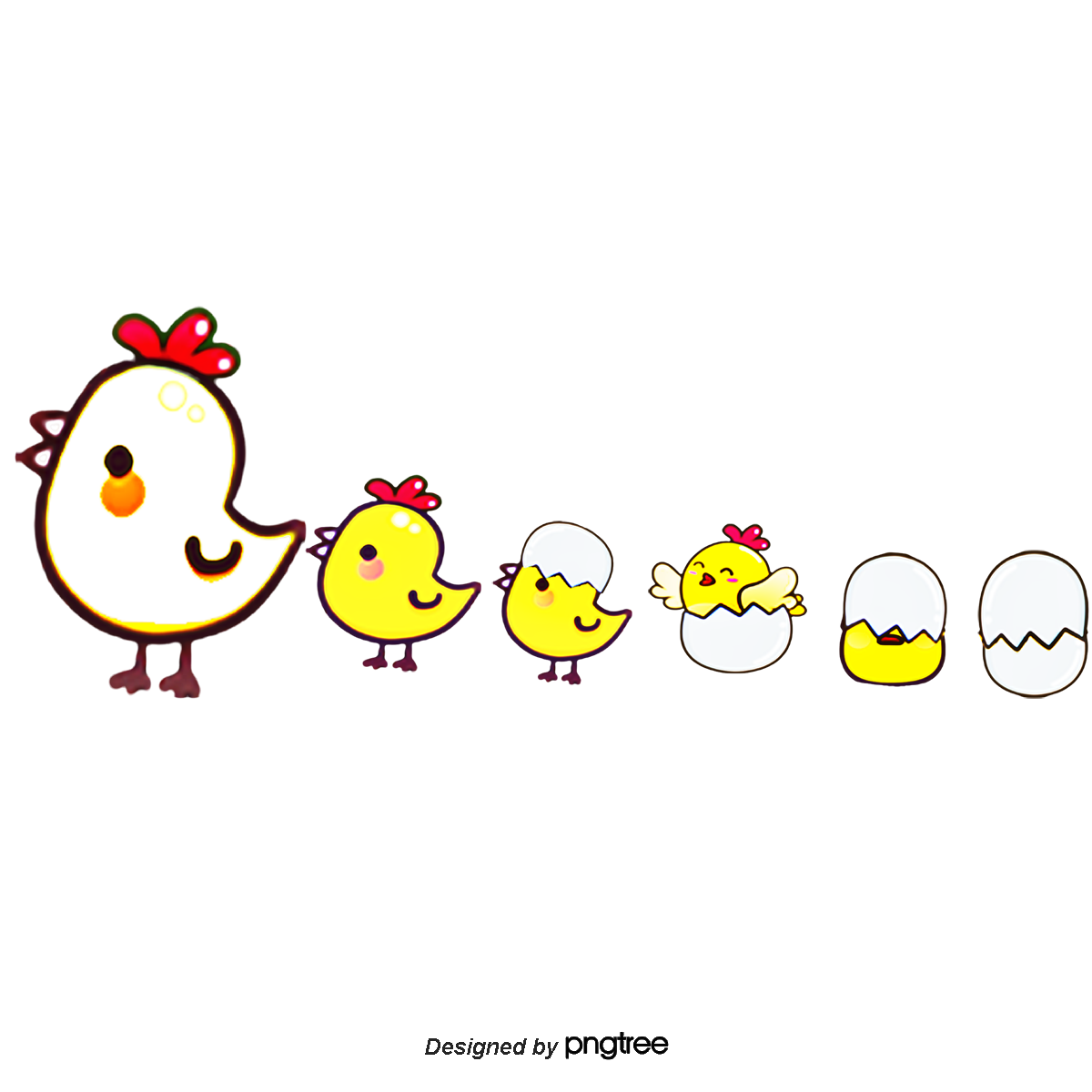 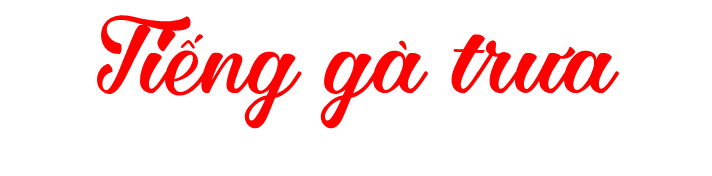 Trên đường hành quân xa
    Dừng chân bên xóm nhỏ
    Tiếng gà ai nhảy ổ:
    “Cục...cục tác cục ta”
    Nghe xao động nắng trưa
    Nghe bàn chân đỡ mỏi
    Nghe gọi về tuổi thơ

    Tiếng gà trưa
    Ổ rơm hồng những trứng
    Này con gà mái mơ
    Khắp mình hoa đốm trắng
    Này con gà mái vàng
    Lông óng như màu nắng [...]
Tiếng gà trưa
      Tay bà khum soi trứng
      Dành từng quả chắt chiu
      Cho con gà mái ấp

     Cứ hằng năm, hằng năm
      Khi gió mùa đông tới
      Bà lo đàn gà toi
      Mong trời đừng sương muối
      Để cuối năm bán gà
      Cháu được quần áo mới
      Ôi cái quần chéo go
      Ống rộng dài quét đất
      Cái áo cánh trúc bâu
      Đi qua nghe sột soạt
Tiếng gà trưa
        Mang bao nhiêu hạnh phúc
        Đêm cháu về nằm mơ
        Giấc ngủ hồng sắc trứng

        Cháu chiến đấu hôm nay
        Vì lòng yêu Tổ quốc
        Vì xóm làng thân thuộc
        Bà ơi, cũng vì bà
        Vì tiếng gà cục tác
        Ổ trứng hồng tuổi thơ.
	(Sân ga chiều em đi (Tuyển thơ) NXB Văn học, Hà Nội, 1948)
[Speaker Notes: v]
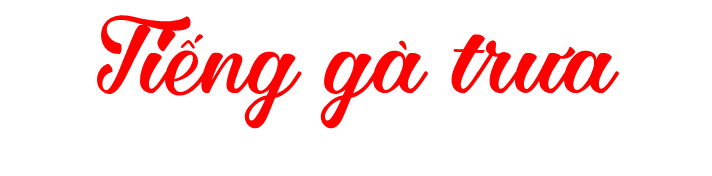 I
TÌM HIỂU CHUNG
- Hoàn cánh sáng tác:………………..........................
- Xuất xứ…………...………………….………………...
- Thể thơ:…………………………………………………
- Mạch cảm xúc:…..…………………………………….
- Bố cục:………………………………………………..
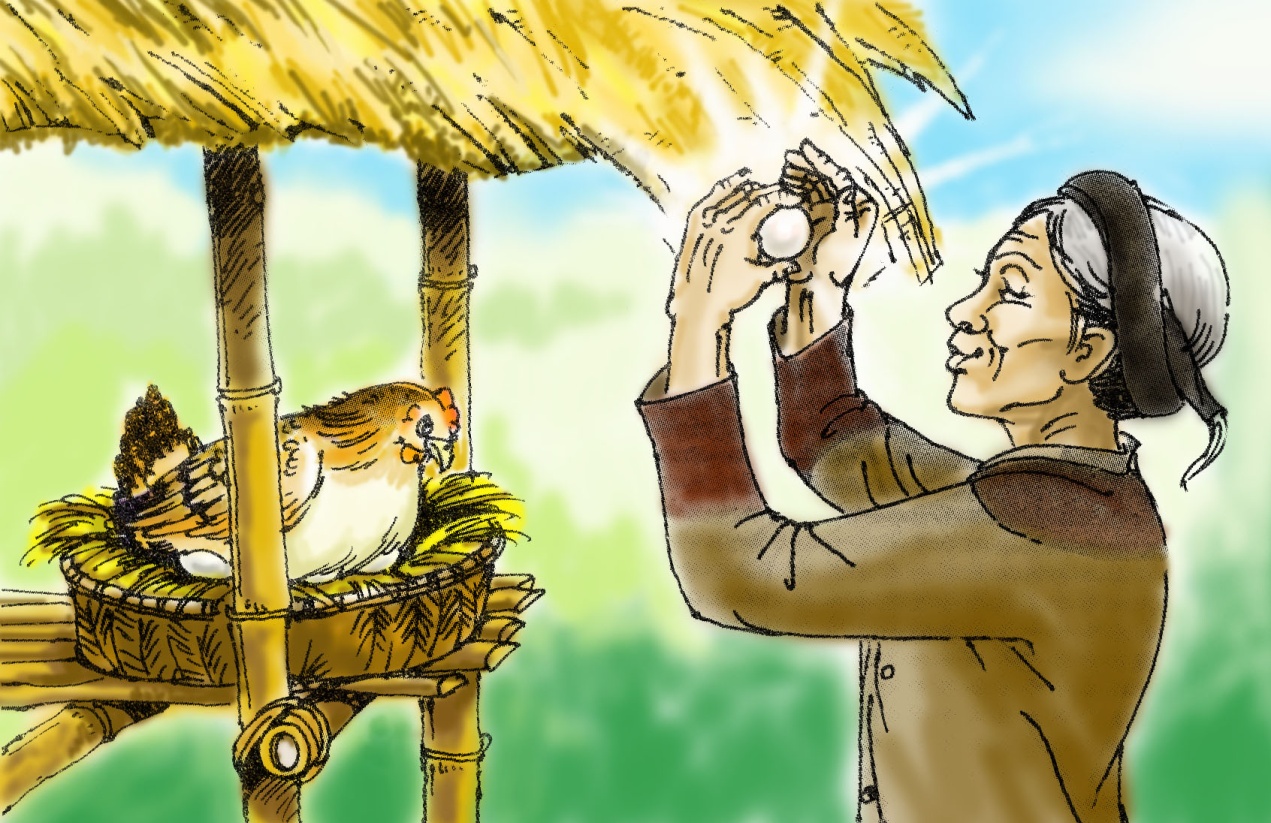 Tác phẩm
2
PHIẾU KHÁM PHÁ VĂN BẢN
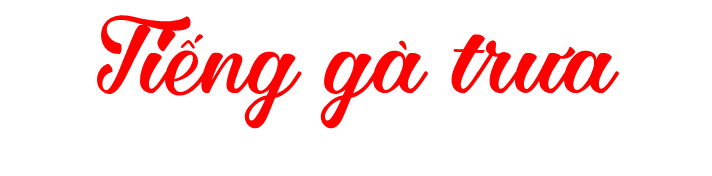 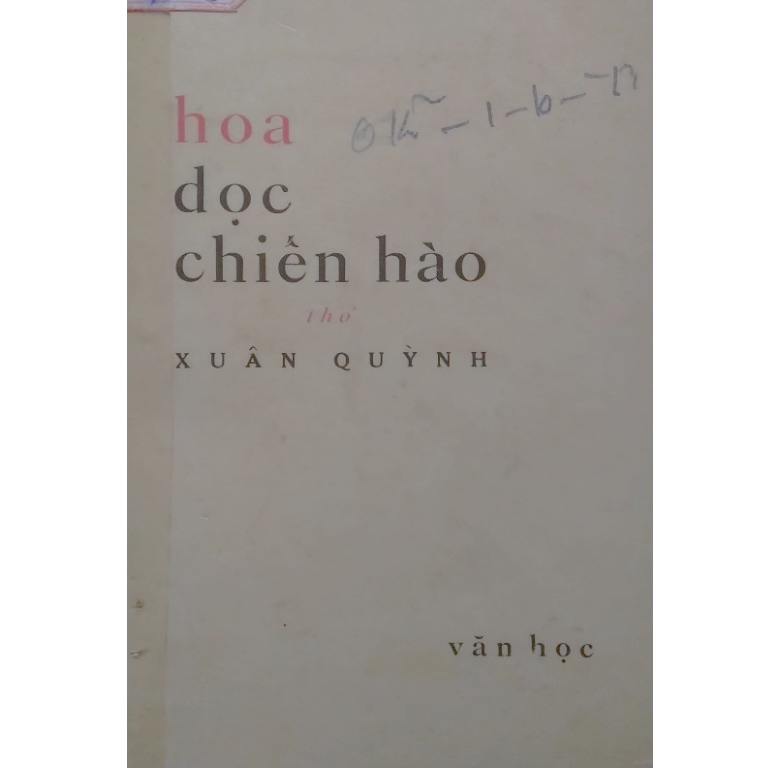 - Hoàn cảnh sáng tácViết trong thời kì đầu của cuộc kháng chiến chống Mỹ cứu nước
I
TÌM HIỂU CHUNG
- Xuất xứ:  Trích trong tập “Hoa dọc chiến hào”
- Thể thơ: Ngũ ngôn biến thể
Tác phẩm
2
Tiếng gà trưa
    Ổ rơm hồng /những trứng
    Này/ con gà mái mơ
    Khắp mình/ hoa đốm trắng
    Này /con gà mái vàng
    Lông óng/ như màu nắng [...]
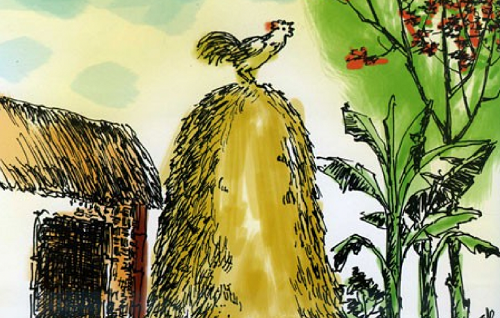 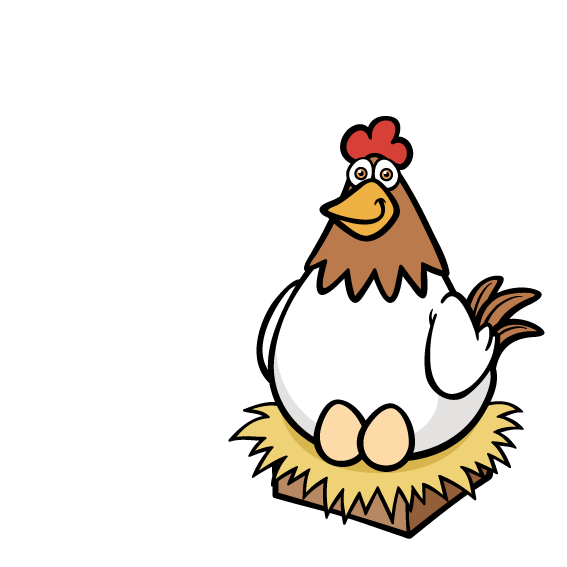 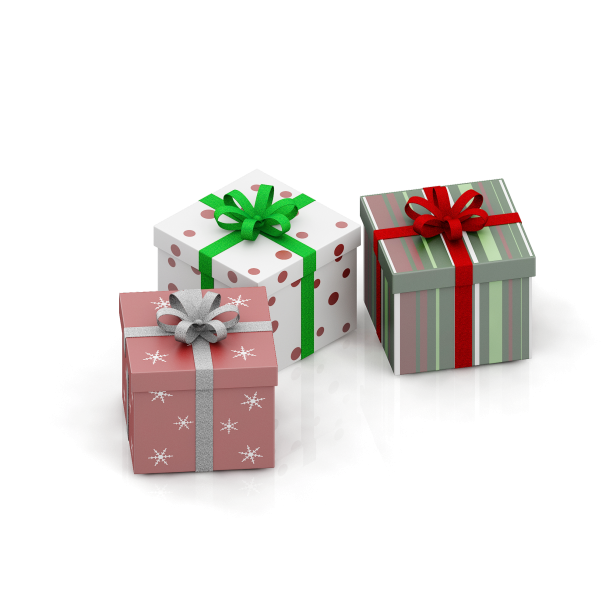 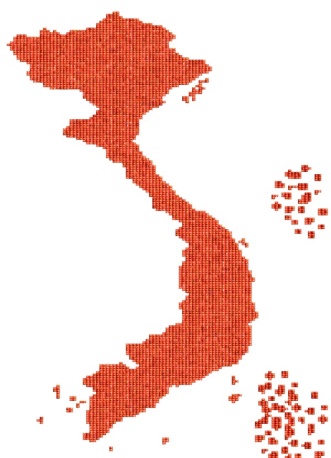 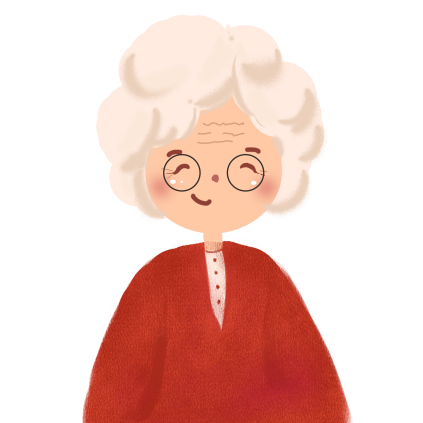 Tìm đoạn thơ tương ứng với các nội dung sau, gạch chân dưới những từ ngữ gợi cho em nhiều liên tưởng nhất
Tình yêu Tổ quốc
………………………………
……………………
Hình ảnh về món quà và giấc mơ tuổi thơ
………………………………………………
Hình ảnh người bà gần gũi, yêu thương
………………………………………………
Hình ảnh những con gà mái mơ, mái vàng đẹp đẽ
………………………………………………
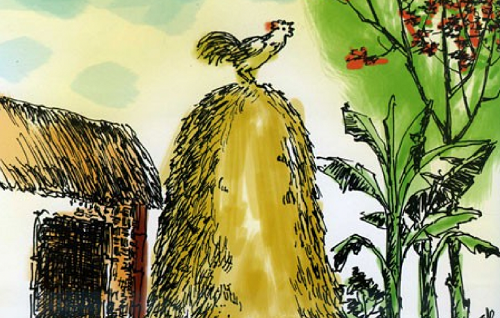 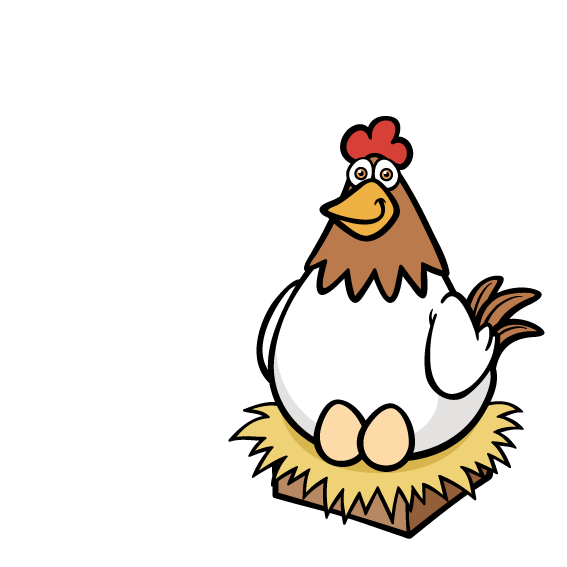 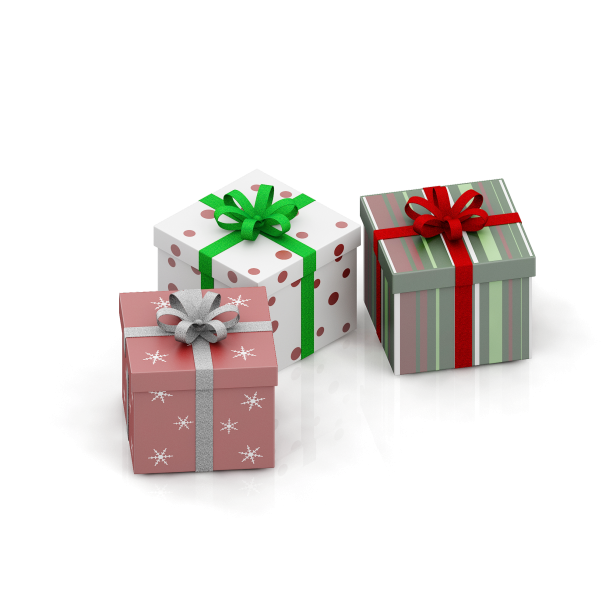 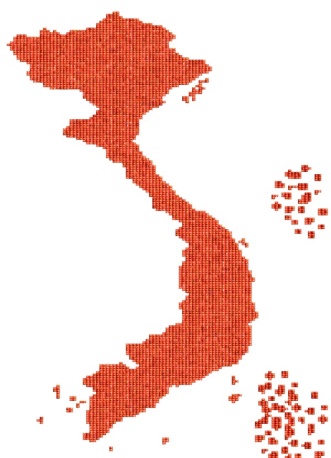 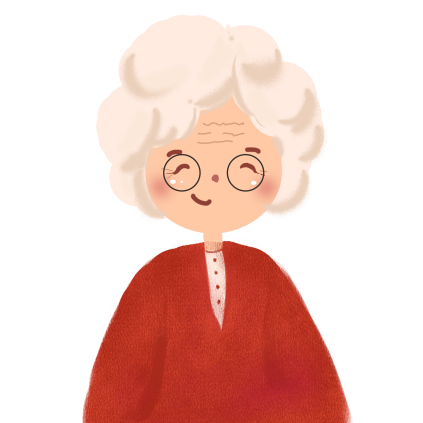 Hình ảnh về món quà và giấc mơ tuổi thơ
Tình yêu quê hương, đất nước
Hình ảnh người bà gần gũi, yêu thương
Hình ảnh những con gà mái mơ, mái vàng
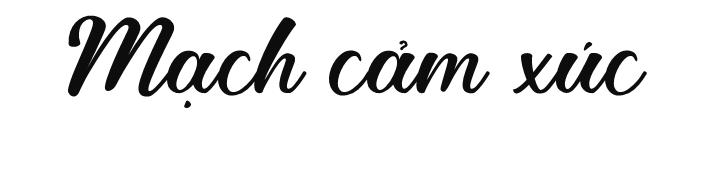 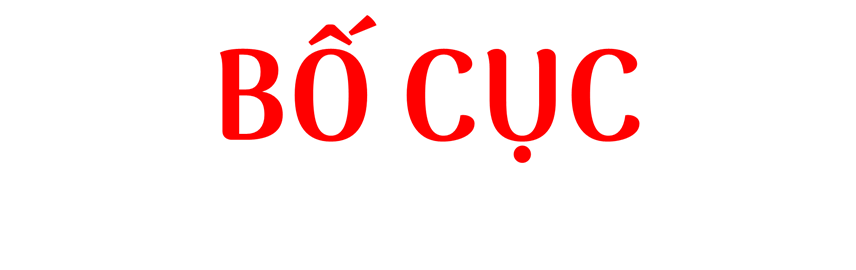 Phần 1: Khổ 1
 Tiếng gà trưa thức dậy tình cảm làng quê
Phần 2: Khổ 2,3,4,5
 Tiếng gà trưa gợi nhớ kỉ niệm tuổi thơ
Phần 3: Khổ 6
 Những suy tư của người chiến sĩ
Trên đường hành quân xa
    Dừng chân bên xóm nhỏ
    Tiếng gà ai nhảy ổ:
    “Cục...cục tác cục ta”
    Nghe xao động nắng trưa
    Nghe bàn chân đỡ mỏi
    Nghe gọi về tuổi thơ
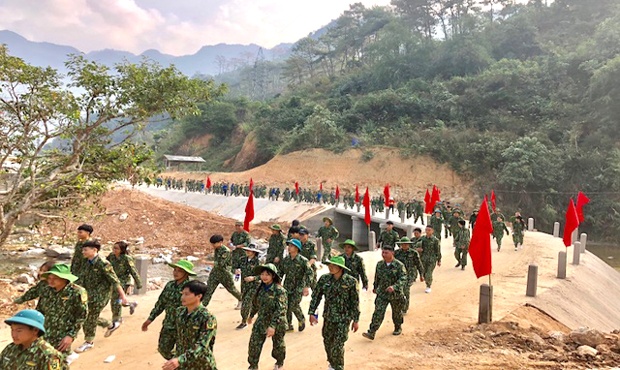 II
TÌM HIỂU CHI TIẾT
Tiếng gà trưa làm thức dậy tình cảm làng quê
1
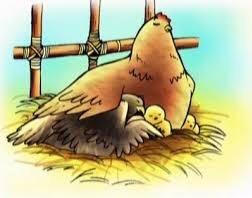 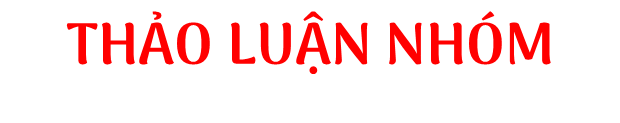 II
TÌM HIỂU CHI TIẾT
- Tại sao trong vô vàn âm thanh, người chiến sĩ lại chỉ ám ảnh với âm thanh của tiếng gà trưa?
- Tiếng gà trưa vọng vào tâm trí người chiến sĩ vào thời điểm nào?
- Theo em, biện pháp nghệ thuật nào được sử dụng trong khổ thơ này và tác dụng của nó?
Tiếng gà trưa làm thức dậy tình cảm làng quê
1
* Hoàn cảnh:
II
TÌM HIỂU CHI TIẾT
- Trên đường hành quân xa
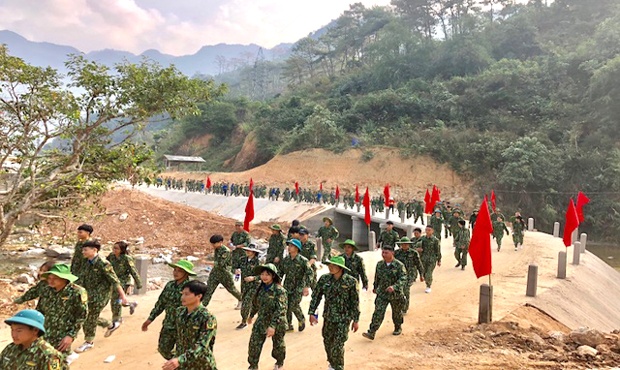 Thời điểm cụ thể.
Tiếng gà trưa làm thức dậy tình cảm làng quê
1
- Đi qua xóm nhỏ
- Buổi trưa nắng
- Hình ảnh ngôn ngữ chân thực, giản dị
Trên đường hành quân xa
    Dừng chân bên xóm nhỏ
    Tiếng gà ai nhảy ổ:
    “Cục...cục tác cục ta”
    Nghe xao động nắng trưa
    Nghe bàn chân đỡ mỏi
    Nghe gọi về tuổi thơ
- Điệp từ “nghe”: nhấn mạnh cảm giác khi nghe tiếng gà trưa - cảm xúc lan toả trong tâm hồn
- Liệt kê, ẩn dụ chuyển đổi cảm giác:  người lính không chỉ nghe âm thanh tiếng gà bằng thính giác mà còn cảm nhận bằng thị giác, bằng cảm giác, cảm xúc của tâm hồn và bằng cả hồi ức.
Nghe
Nghe
Nghe
- Tại sao trong vô vàn âm thanh, người chiến sĩ lại chỉ ám ảnh với âm thanh của tiếng gà trưa?
- Âm thanh của làng quê  Bình dị, thân thuộc
Tiếng gà ai nhảy ổ:“Cục... cục tác cục ta”
- Phá tan cái tĩnh lặng buổi trưa của làng quê  Mang lại niềm vui cho con người chốn thôn quê.
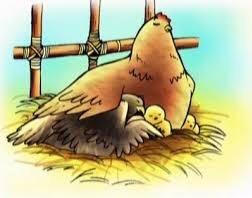 - Gợi kỉ niệm ấu thơ.
Tiếng gà trưa đem lại những cảm giác vừa bồi hồi, xúc động, vừa hạnh phúc. Đó chính là tình làng quê thắm thiết, sâu nặng.
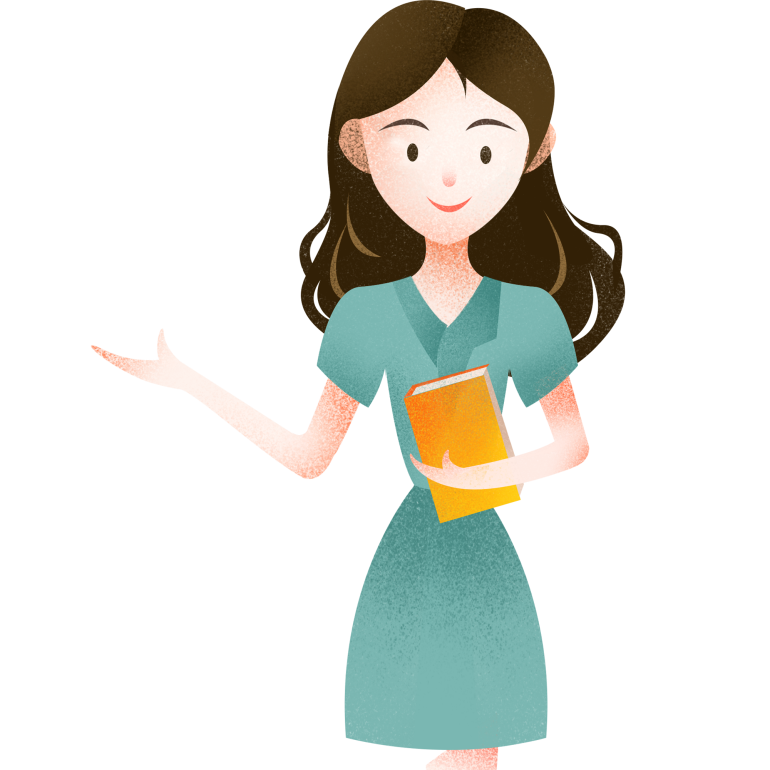 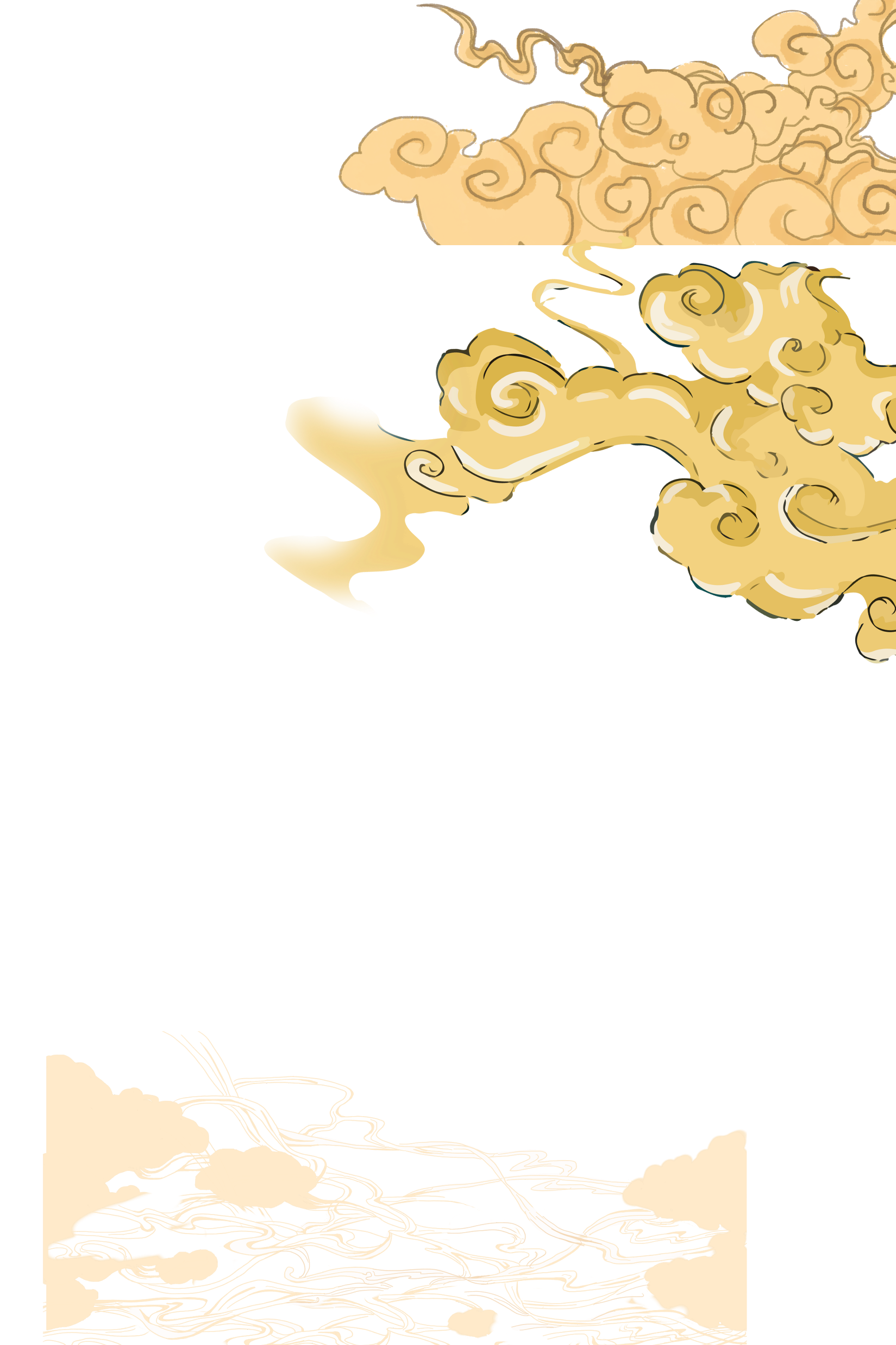 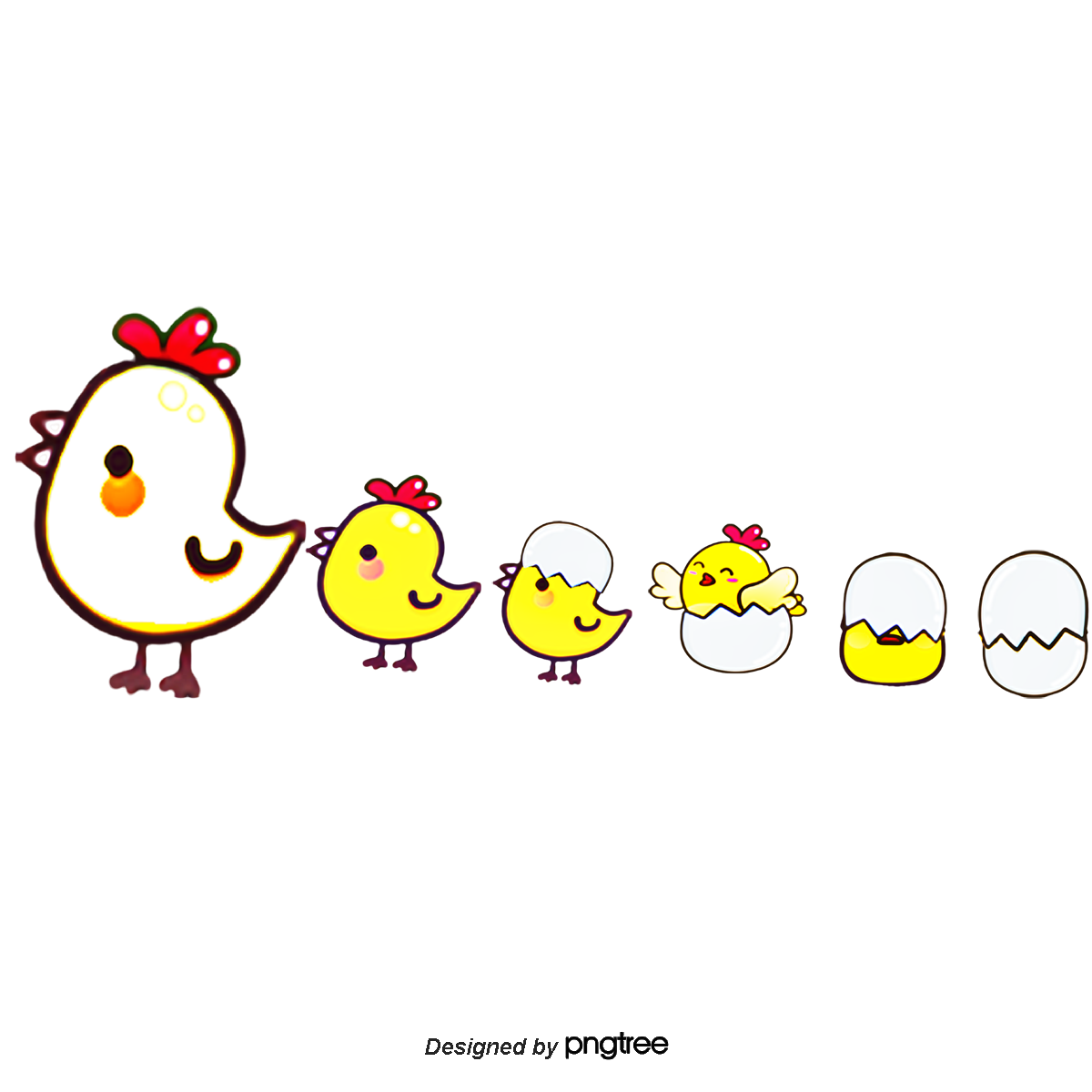 Tiếng gà trưa
    Ổ rơm hồng những trứng
    Này con gà mái mơ
    Khắp mình hoa đốm trắng
    Này con gà mái vàng
    Lông óng như màu nắng [...]
Cứ hằng năm, hằng năm
      Khi gió mùa đông tới
      Bà lo đàn gà toi
      Mong trời đừng sương muối
      Để cuối năm bán gà
      Cháu được quần áo mới
      Ôi cái quần chéo go
      Ống rộng dài quét đất
      Cái áo cánh trúc bâu
      Đi qua nghe sột soạt
Tiếng gà trưa
        Mang bao nhiêu hạnh phúc
        Đêm cháu về nằm mơ
        Giấc ngủ hồng sắc trứng
II
TÌM HIỂU CHI TIẾT
Tiếng gà trưa gợi nhớ kỉ niệm tuổi thơ
2
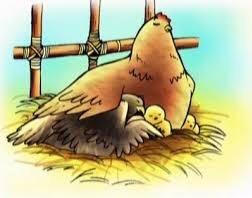 Tiếng gà trưa
      Tay bà khum soi trứng
      Dành từng quả chắt chiu
      Cho con gà mái ấp
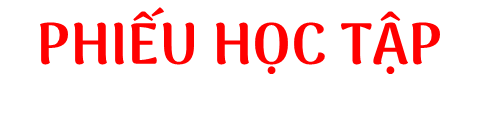 Quan sát lại toàn bộ bài thơ và cho biết câu thơ “Tiếng gà trưa” được lặp lại bao nhiêu lần? Việc lặp lại như vậy có tác dụng gì?
- Lần 1 ……………………………………………………………..
……………………………………………………………………...
- Lần 2 ……………………………………………………………..
……………………………………………………………………...
- Lần 3 ……………………………………………………………..
……………………………………………………………………...
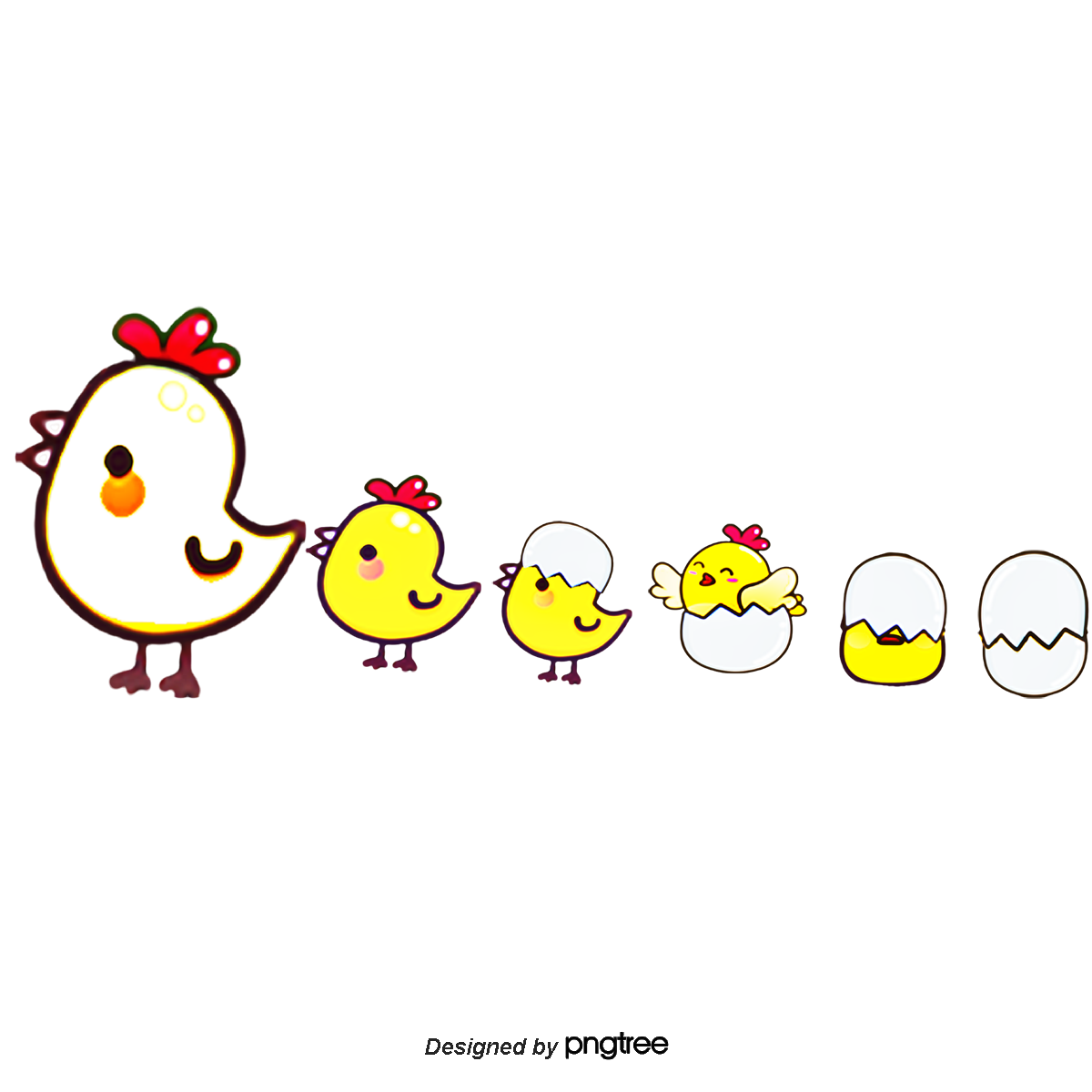 Tiếng gà trưa
    Ổ rơm hồng những trứng
    Này con gà mái mơ
    Khắp mình hoa đốm trắng
    Này con gà mái vàng
    Lông óng như màu nắng [...]
Cứ hằng năm, hằng năm
      Khi gió mùa đông tới
      Bà lo đàn gà toi
      Mong trời đừng sương muối
      Để cuối năm bán gà
      Cháu được quần áo mới
      Ôi cái quần chéo go
      Ống rộng dài quét đất
      Cái áo cánh trúc bâu
      Đi qua nghe sột soạt
Tiếng gà trưa
        Mang bao nhiêu hạnh phúc
        Đêm cháu về nằm mơ
        Giấc ngủ hồng sắc trứng
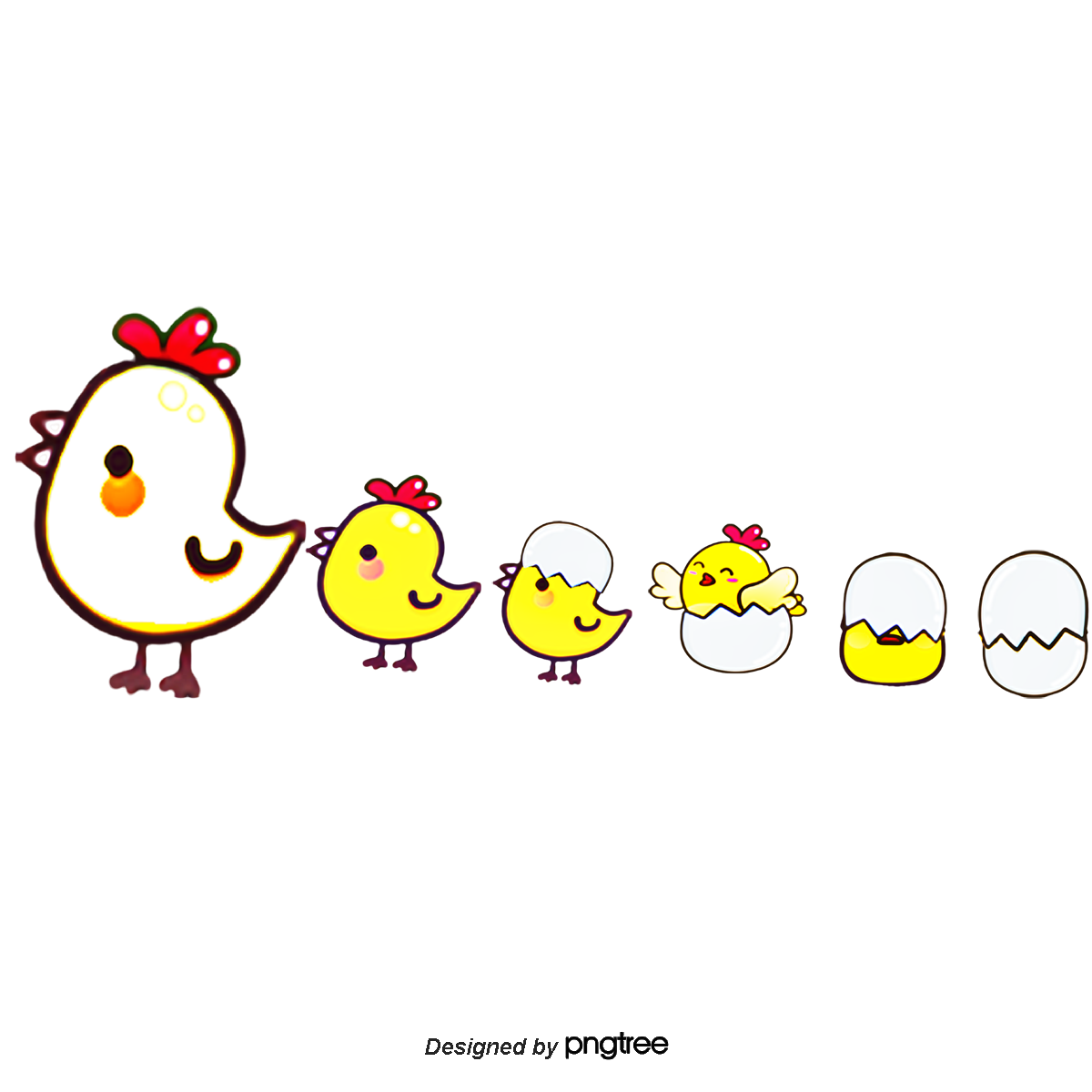 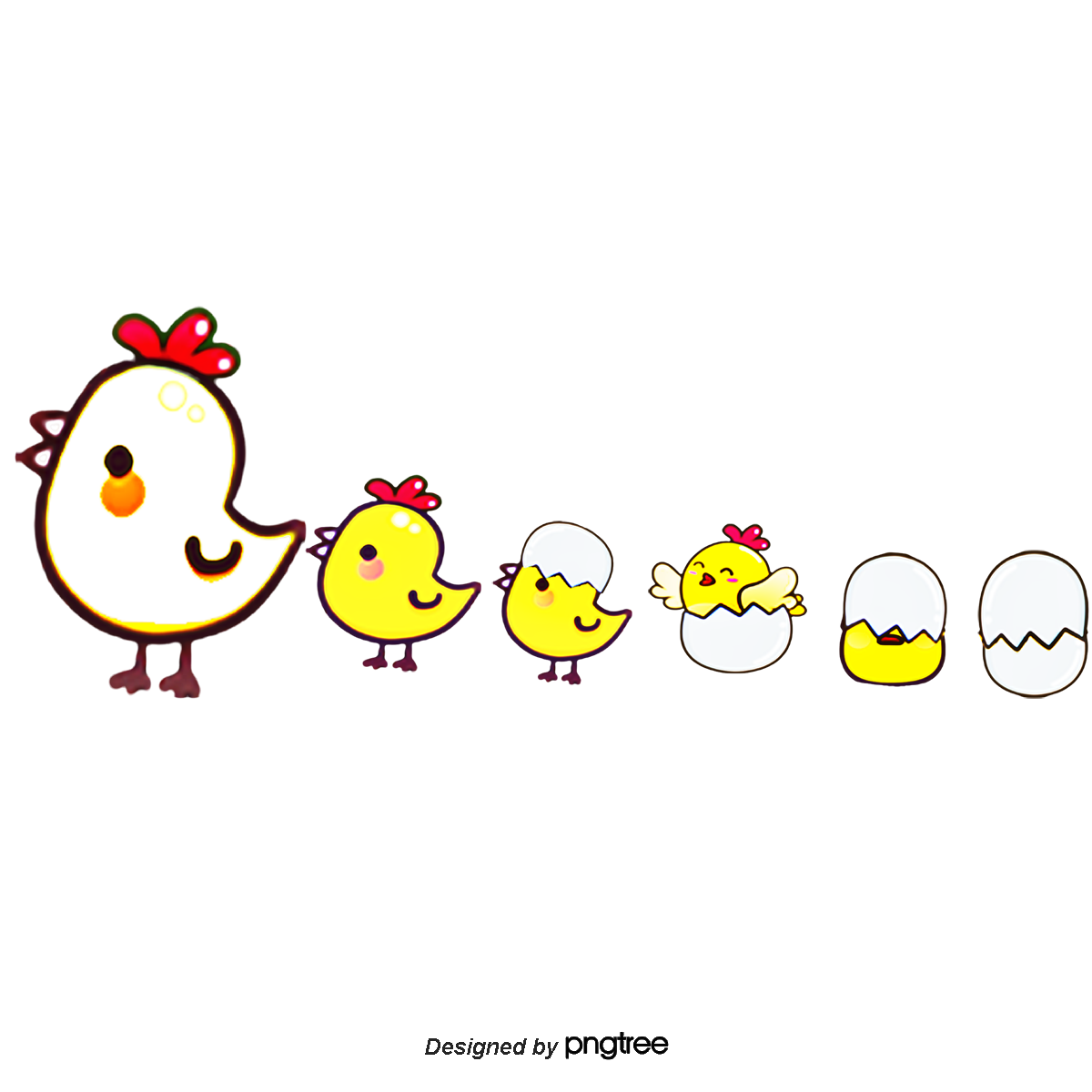 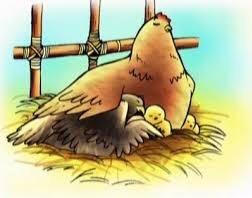 Tiếng gà trưa
      Tay bà khum soi trứng
      Dành từng quả chắt chiu
      Cho con gà mái ấp
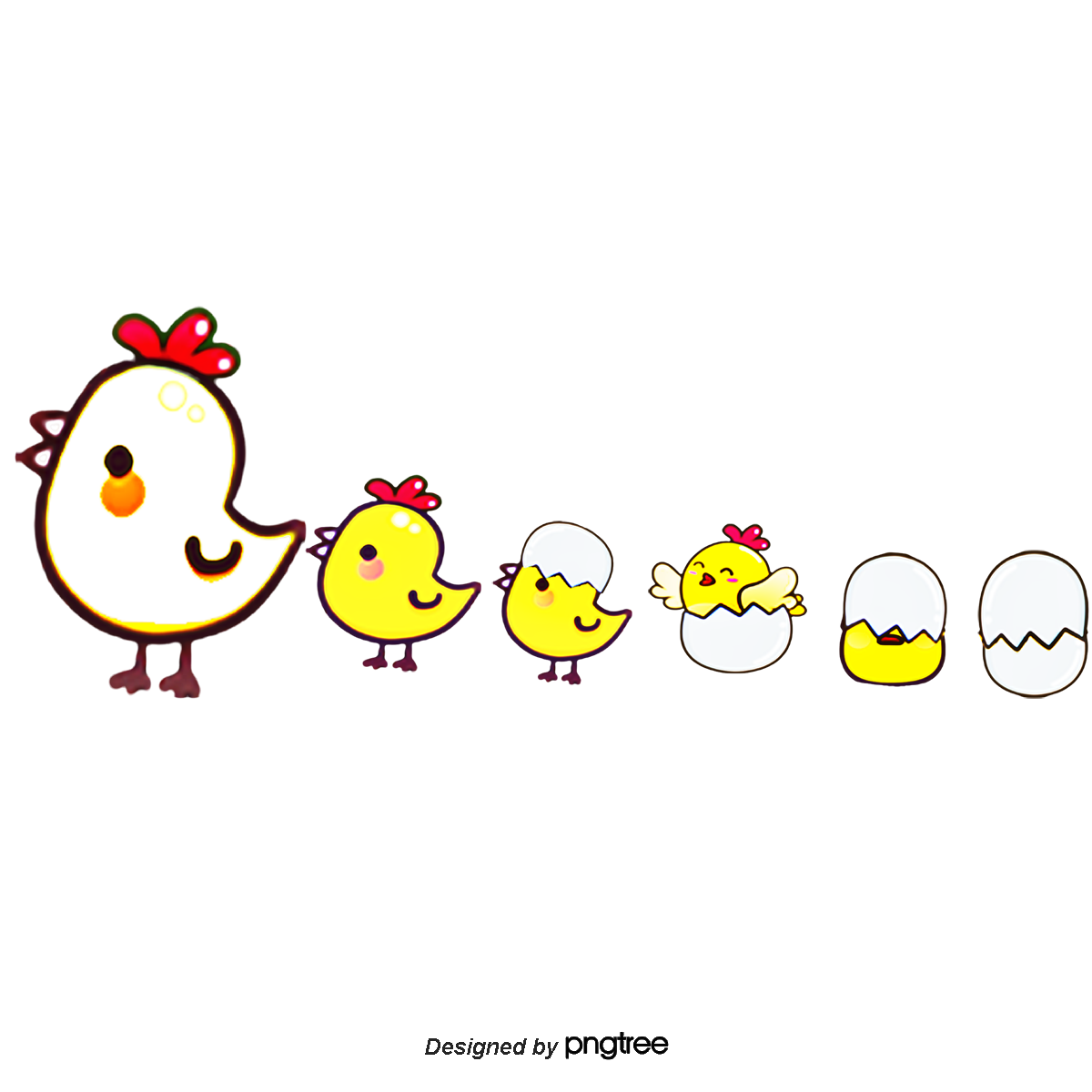 Câu thơ: “Tiếng gà trưa” lặp lại 3 lần
- Tiếng gà trưa gợi
* Lần thứ nhất
Tiếng gà trưa
    Ổ rơm hồng những trứng
    Này con gà mái mơ
    Khắp mình hoa đốm trắng
    Này con gà mái vàng
    Lông óng như màu nắng
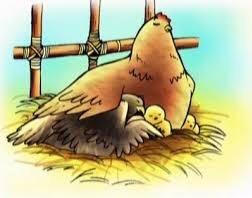 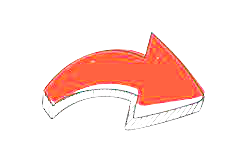 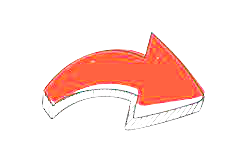 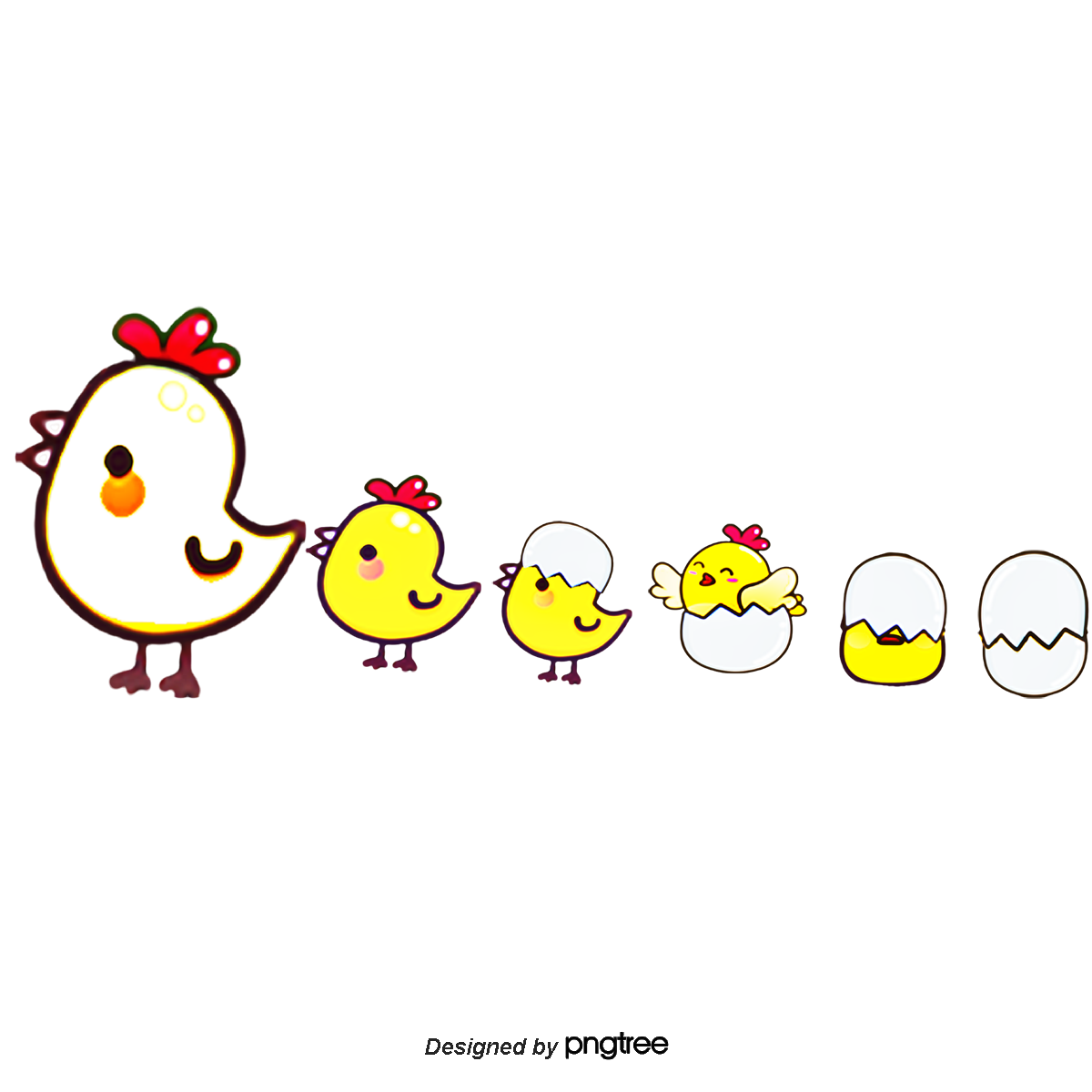 Ổ trứng hồng
Gà mái vàng
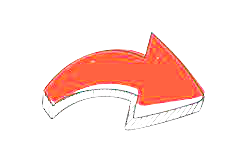 Gà mái mơ
 Gợi tả màu sắc tươi sáng, hình ảnh đẹp, bình dị, thân thuộc
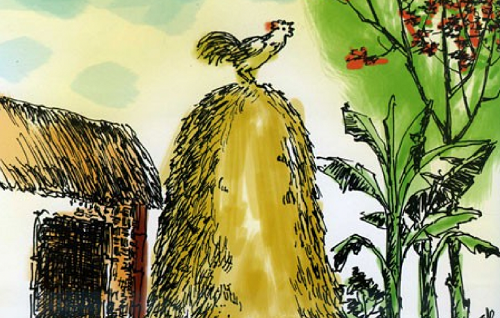 Nghệ thuật
- Kể xen tả
- Điệp ngữ: “Này”
- Đảo ngữ: “Khắp mình hoa đốm trắng”
- Tính từ chỉ màu sắc: hồng, đốm trắng, vàng óng
 Tạo bức tranh kí ức nhiều màu sắc hài hòa, tươi sáng, bình dị của làng quê
* Lần thứ hai
- Tiếng gà trưa gợi kỉ niệm về bà:
+ Cách bà chăm chút từng quả trứng
Tiếng gà trưa
      Tay bà khum soi trứng
      Dành từng quả chắt chiu
      Cho con gà mái ấp
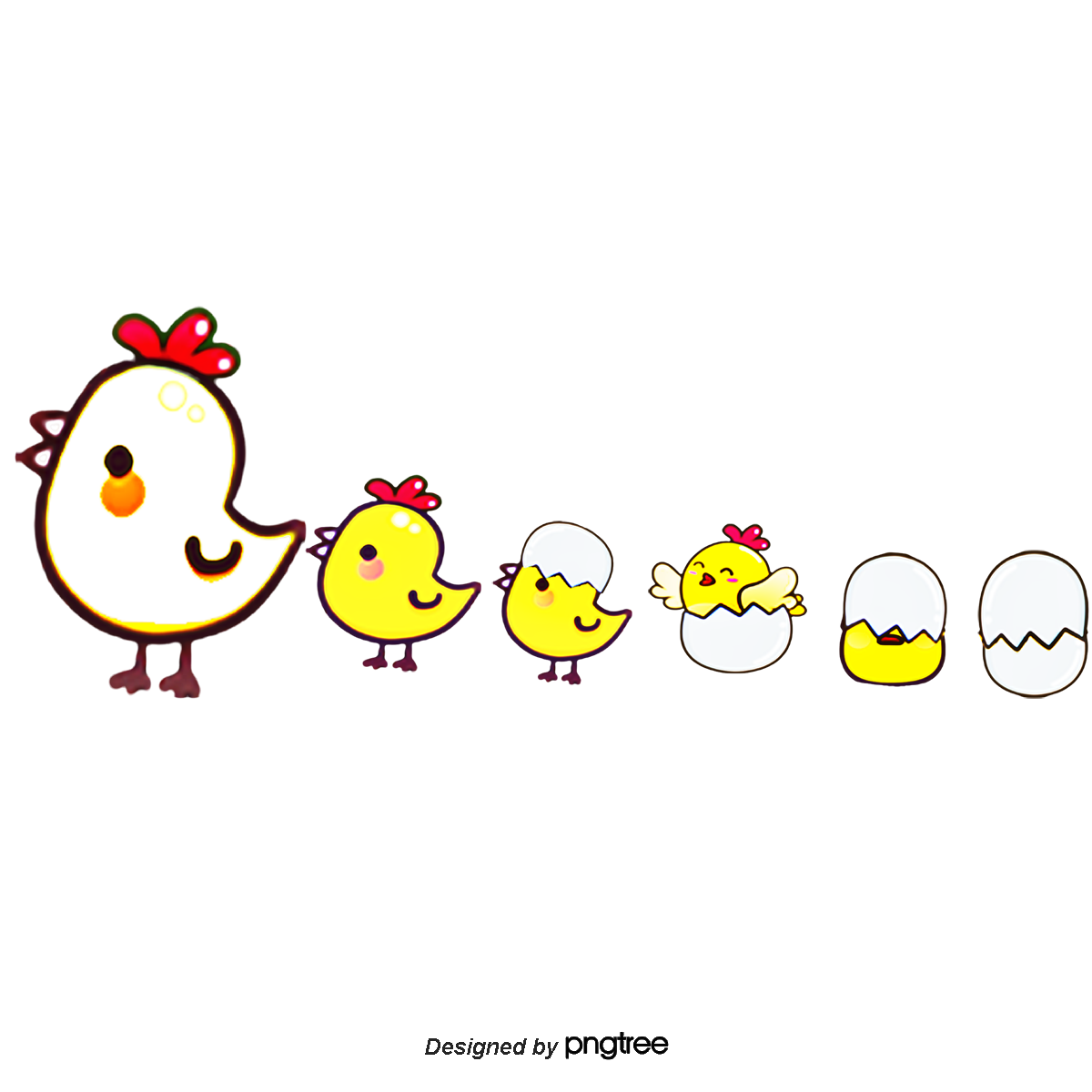 + Những nỗi lo âu của bà
+ Niềm vui thuở ấu thơ
Cứ hằng năm, hằng năm
      Khi gió mùa đông tới
      Bà lo đàn gà toi
      Mong trời đừng sương muối
      Để cuối năm bán gà
      Cháu được quần áo mới
      Ôi cái quần chéo go
      Ống rộng dài quét đất
      Cái áo cánh trúc bâu
      Đi qua nghe sột soạt
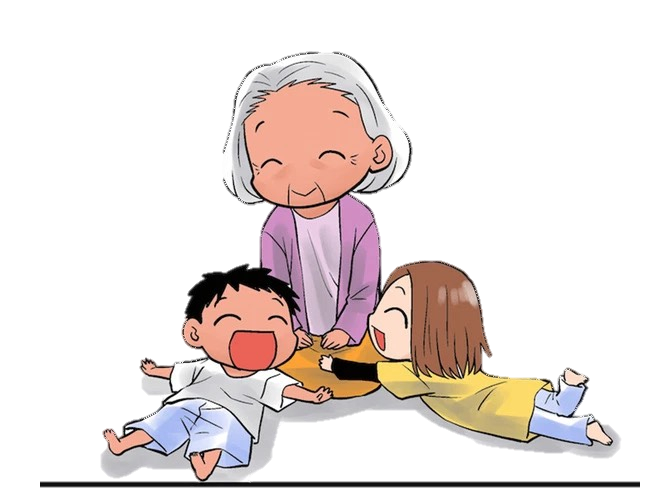 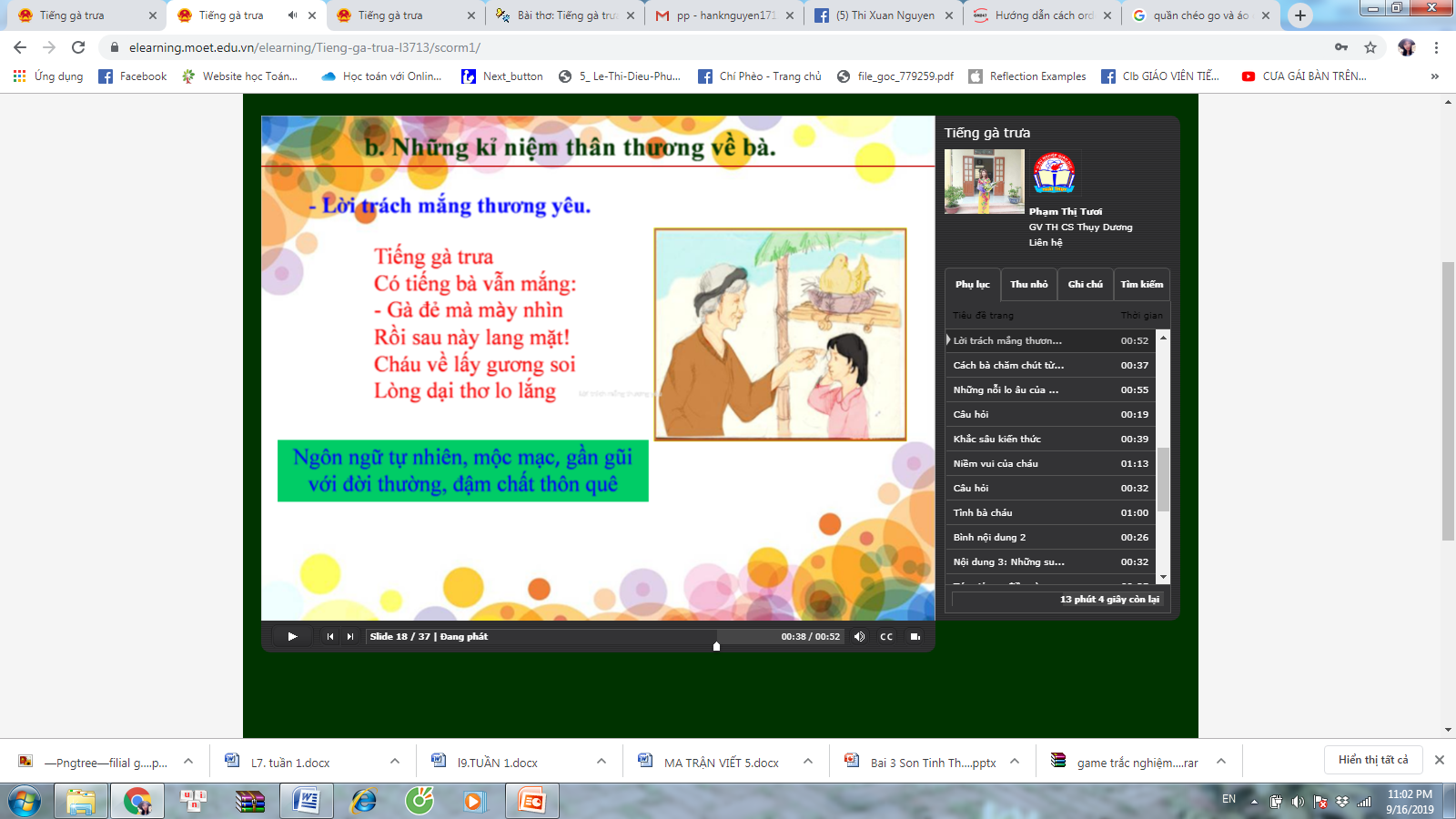 * Lần thứ hai
- Tiếng gà trưa gợi kỉ niệm về bà:
Tiếng mắng yêu của bà
Tiếng gà trưa gợi
 Ngôn ngữ tự nhiên, mộc mạc, gần gũi với đời thường, đậm chất thôn quê.
 Tình yêu thương sâu sắc của bà với đứa cháu nhỏ
* Lần thứ hai
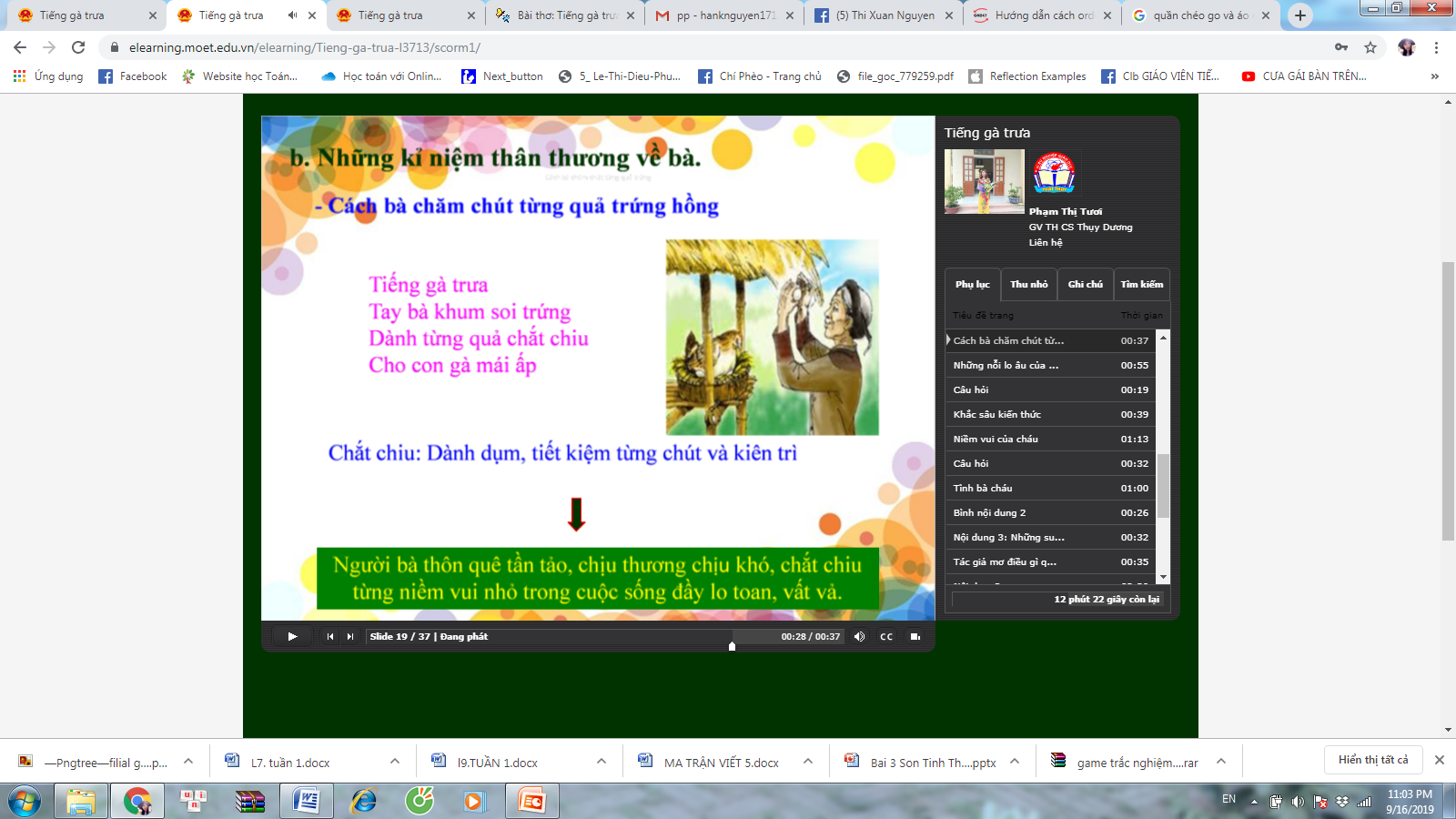 - Tiếng gà trưa gợi kỉ niệm về bà:
Cách bà chăm chút từng quả trứng hồng
Tiếng gà trưa gợi
+ Động từ: “khum”, “soi” + Từ láy “chắt chiu”
 Người bà thôn quê tần tảo, chịu thương chịu khó, chắt chiu từng niềm vui nhỏ trong cuộc sống đầy lo toan, vất vả
* Lần thứ hai
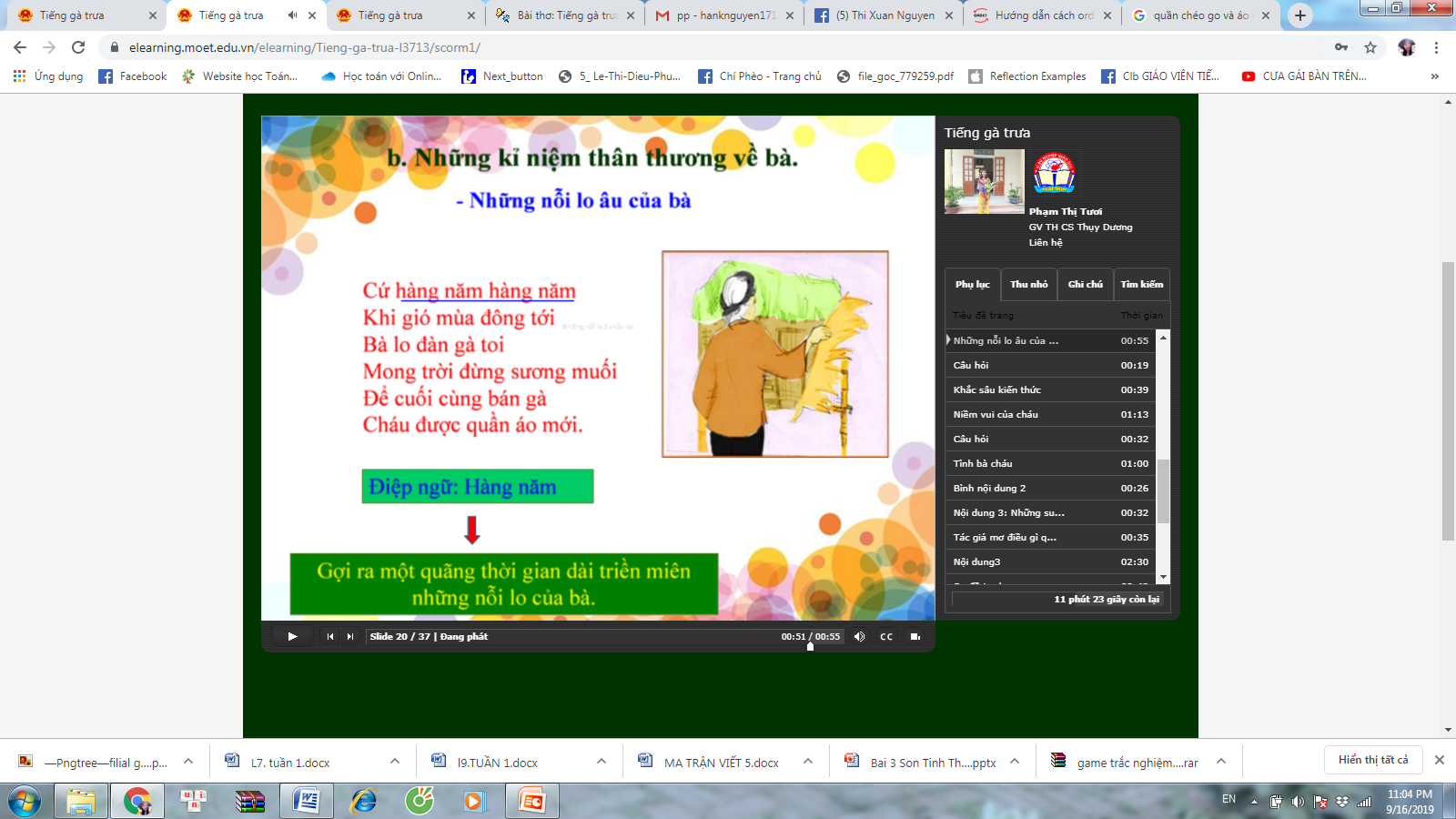 - Tiếng gà trưa gợi kỉ niệm về bà:
Nỗi lo âu
 của bà
Tiếng gà trưa gợi
- Điệp ngữ: “hằng năm”
 Gợi ra một quãng thời gian dài, triền miên những nỗi lo âu của bà
* Lần thứ hai
- Niềm vui thuở ấu thơ khi xuân về tết đến có được quần áo mới.
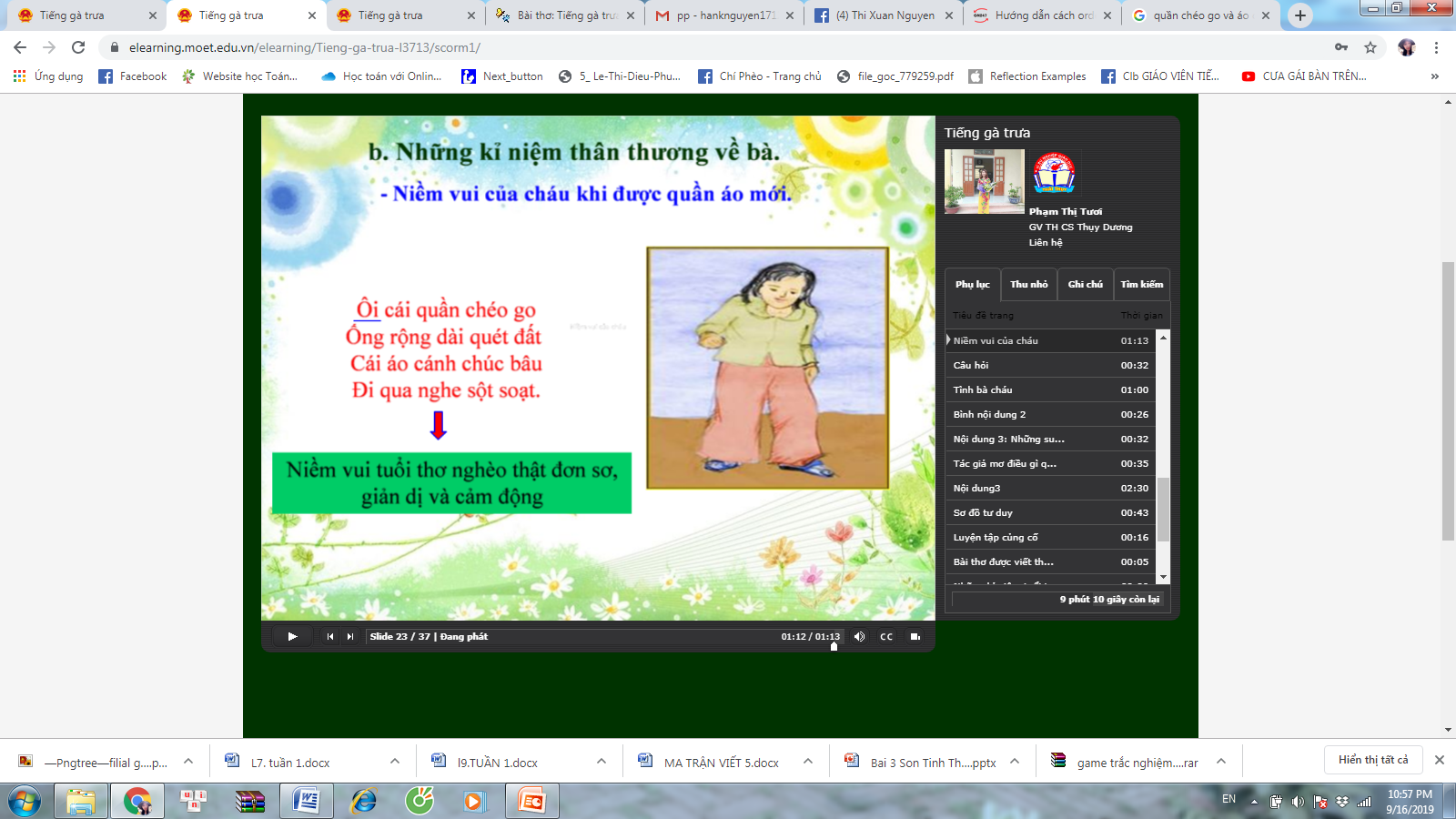 “Ôi cái quần chéo goỐng rộng dài quét đấtCái áo cánh chúc bâuĐi qua nghe sột soạt”
 Niềm vui của tuổi thơ nghèo thật đơn sơ, giản dị, cảm động
* Lần thứ ba
Tiếng gà trưa
        	Mang bao nhiêu hạnh phúc
        	Đêm cháu về nằm mơ
        	Giấc ngủ hồng sắc trứng
- Tiếng gà trưa đã thức dậy bao tình cảm bao kỷ niệm. Tiếng gà trưa là âm thanh bình dị của làng quê đem lại niềm yêu thương cho con người.
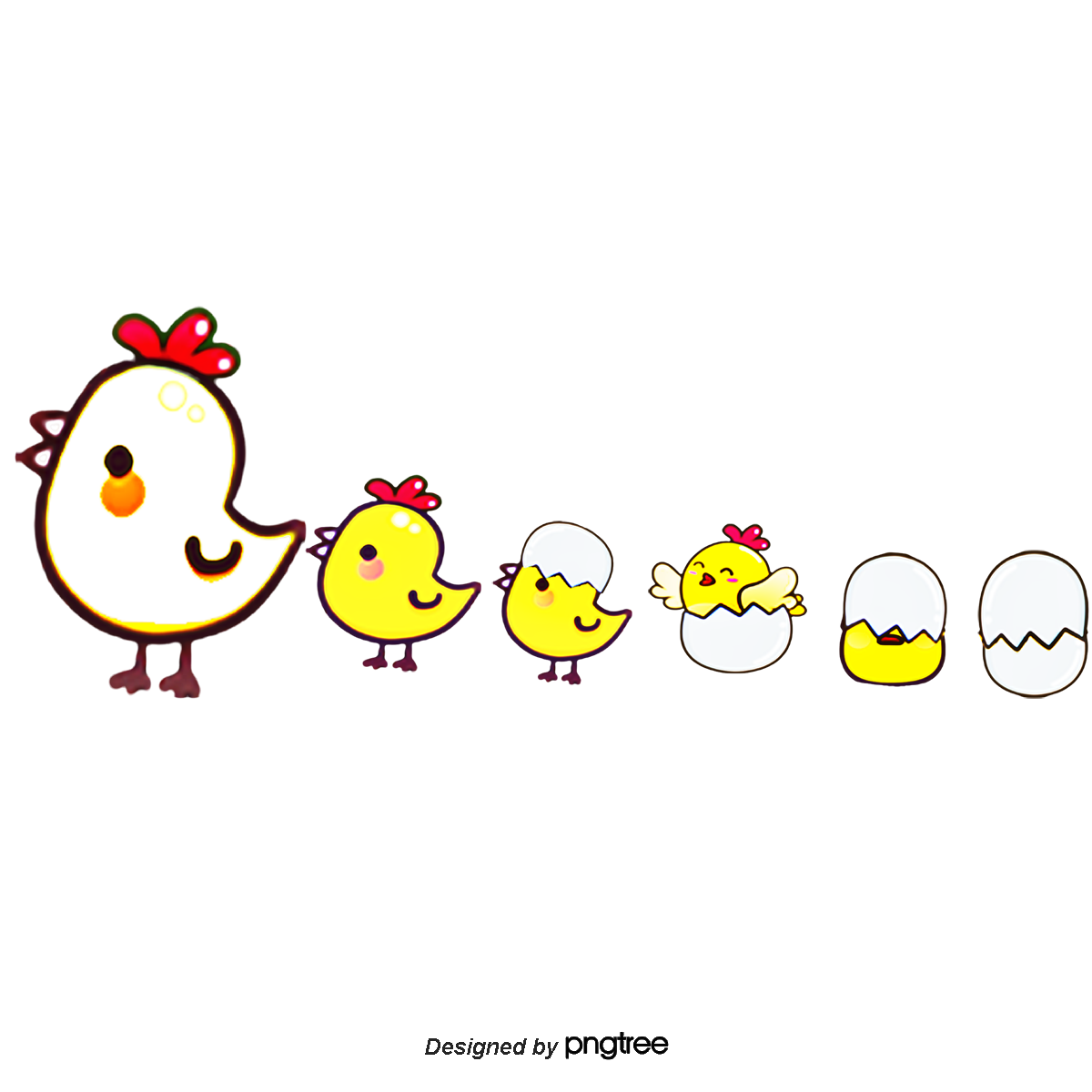 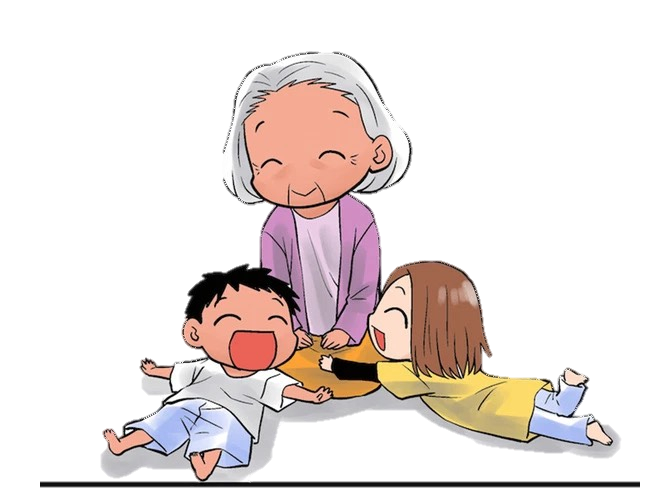 - Mơ thấy những điều tốt lành, những niềm vui và hạnh phúc.
Tiếng gà trưa
Kỉ niệm tuổi thơ
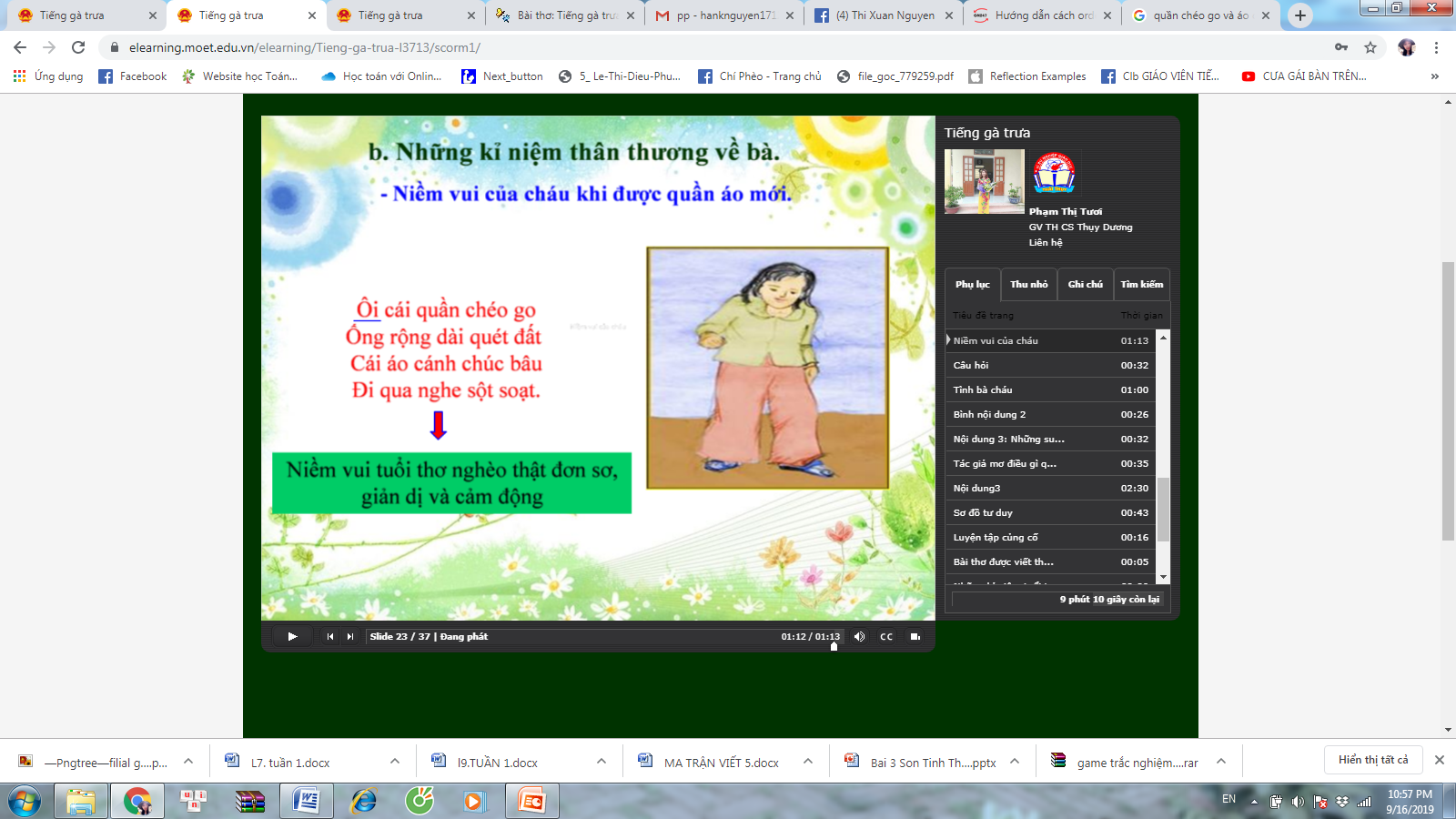 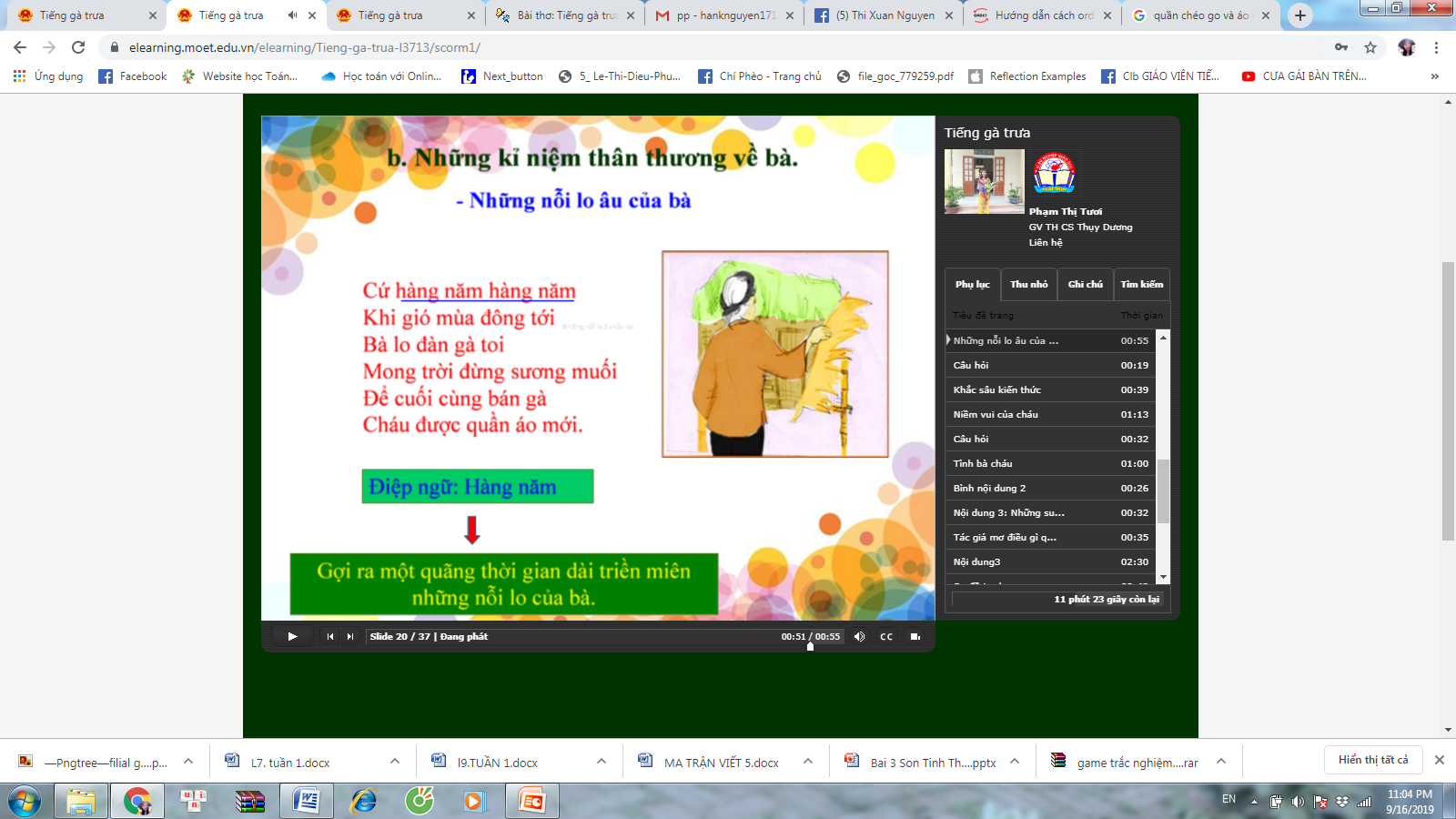 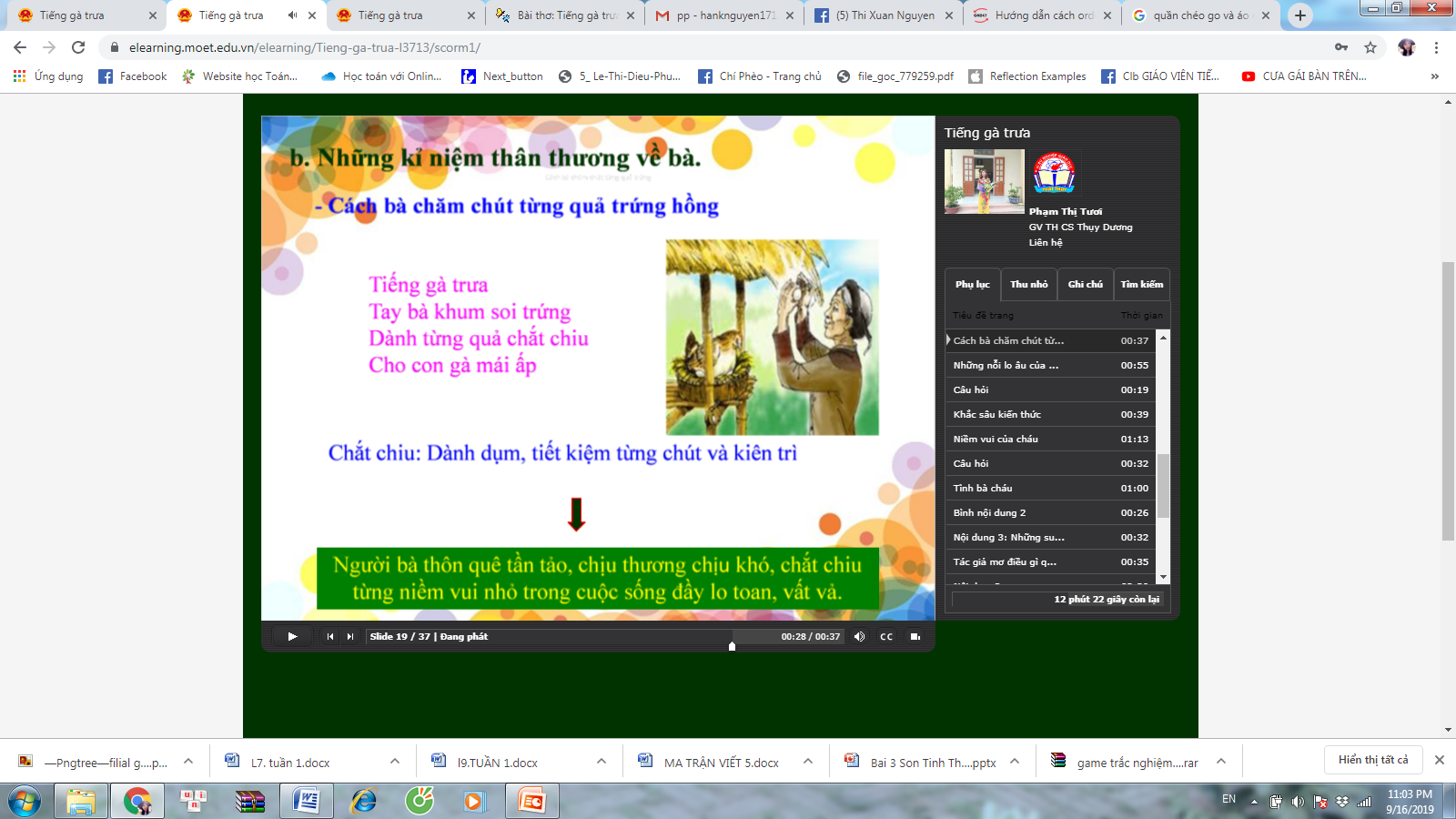 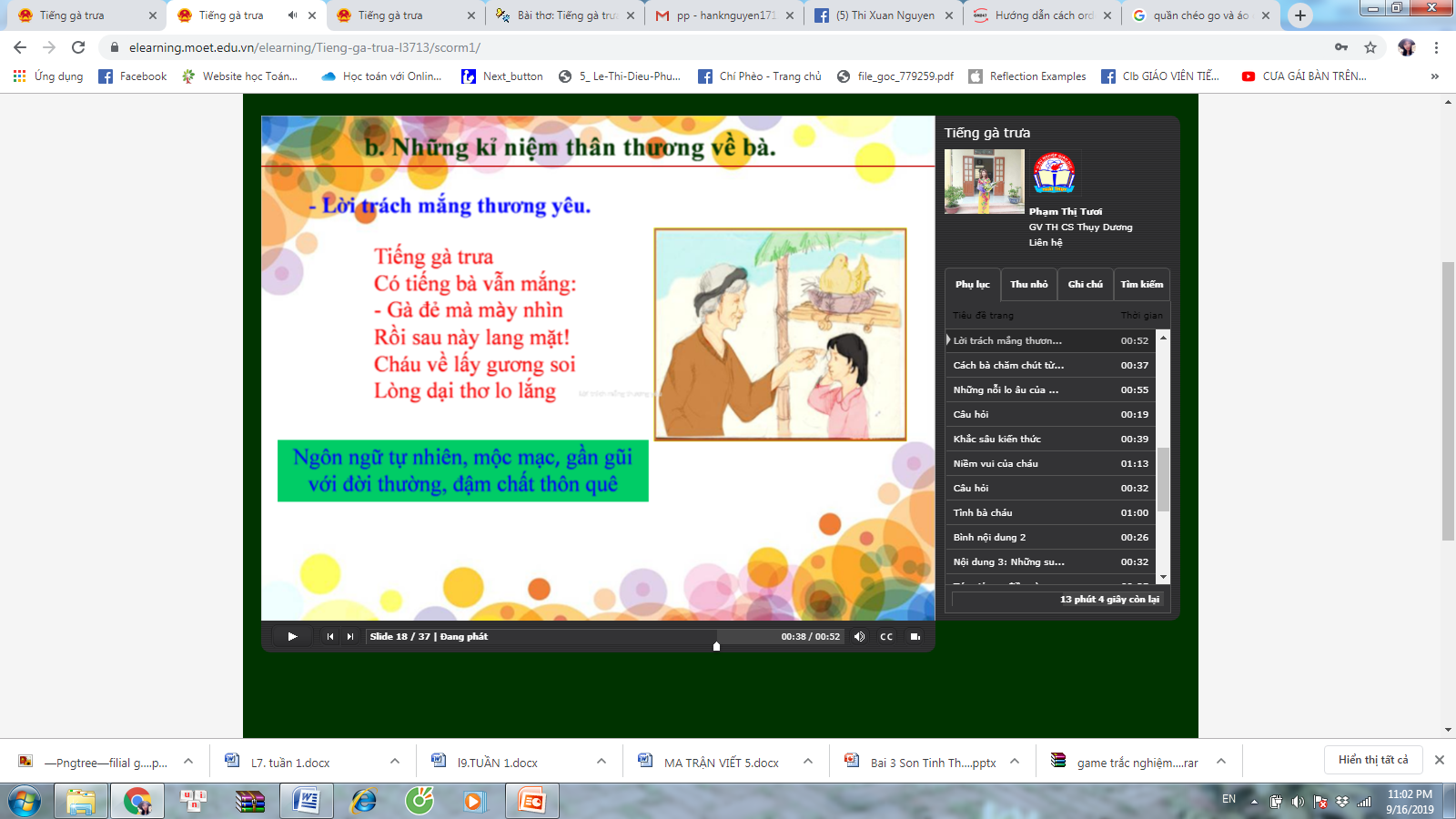 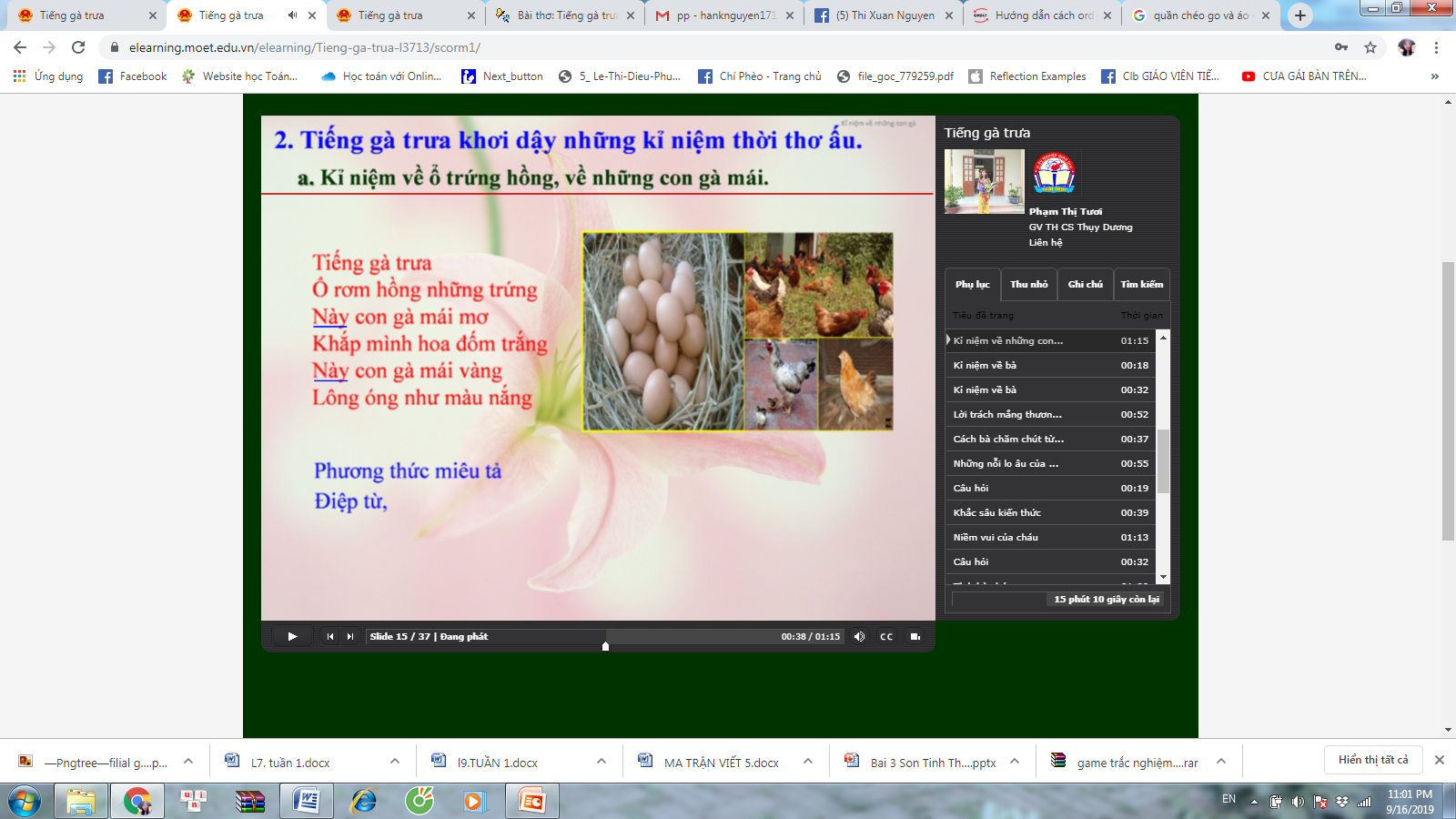 Tình cảm bà cháu
Cháu kính trọng, biết ơn bà
Bà yêu thương, chăm chút cháu
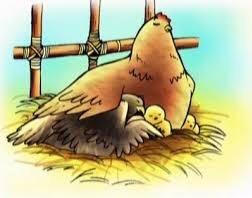 Cháu chiến đấu hôm nay
        Vì lòng yêu Tổ quốc
        Vì xóm làng thân thuộc
        Bà ơi, cũng vì bà
        Vì tiếng gà cục tác
        Ổ trứng hồng tuổi thơ.
II
TÌM HIỂU CHI TIẾT
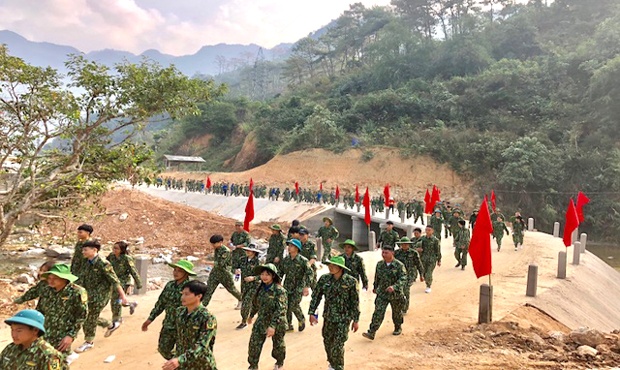 Những suy tư của tác giả
3
Cháu chiến đấu hôm nay
        Vì lòng yêu Tổ quốc
        Vì xóm làng thân thuộc
        Bà ơi, cũng vì bà
        Vì tiếng gà cục tác
        Ổ trứng hồng tuổi thơ.
- Mục đích chiến đấu cao cả, giản dị của người chiến sĩ
Cháu chiến đấu hôm nay
Điệp từ “vì” lặp lại 4 lần
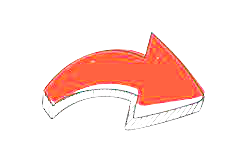 Nhấn mạnh mục đích chiến đấu: Tổ quốc – xóm làng – người bà – tiếng gà, ổ trứng
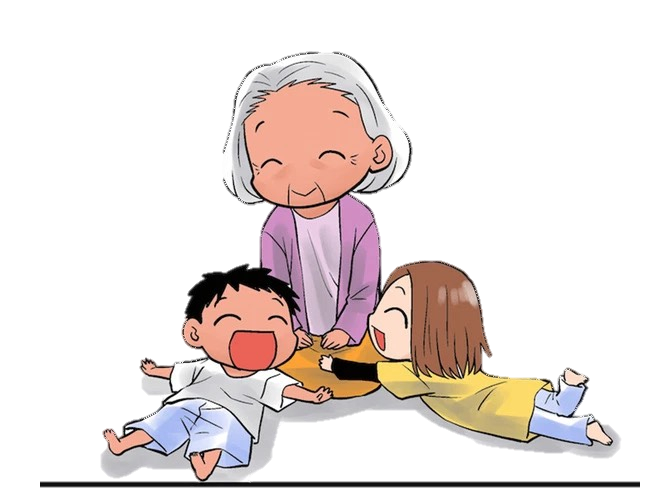 Cháu chiến đấu hôm nay
        Vì lòng yêu Tổ quốc
        Vì xóm làng thân thuộc
        Bà ơi, cũng vì bà
        Vì tiếng gà cục tác
        Ổ trứng hồng tuổi thơ.
- Tình cảm của người cháu:
+ Tiếng gọi : “Bà ơi”
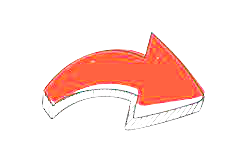 Bà ơi
Tiếng nấc nghẹn ngào: gợi nỗi nhớ bà  nhớ quê hương, nhớ những kỉ niệm quen thuộc.
Lời hứa: sẽ chấp nhận mọi gian khổ để bảo vệ bình yên cho bà
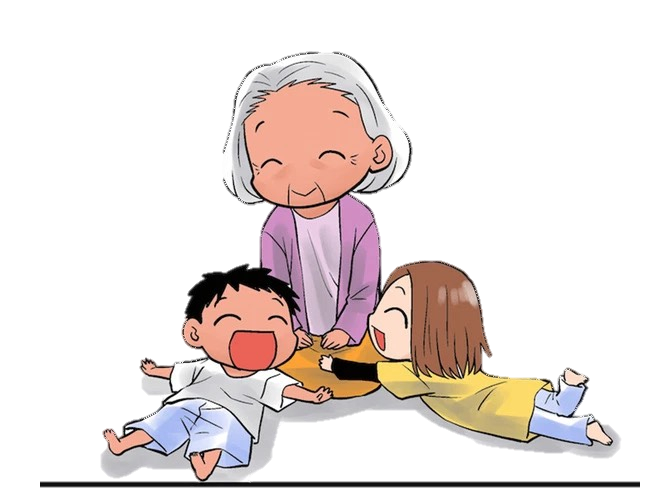 NGƯỜI BÀ
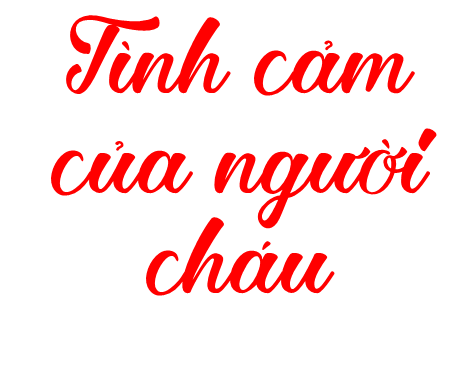 ĐẤT NƯỚC
QUÊ HƯƠNG
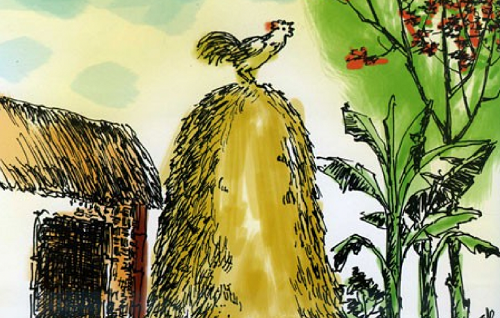 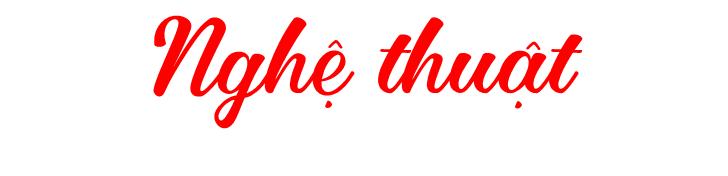 - Sử dụng hiệu quả điệp ngữ có tác dụng nối mạch cảm xúc, gợi nhắc kỉ niệm lần lượt hiện về.
- Thể thơ năm chữ phù hợp với việc vừa kể chuyện vừa bộc lộ tâm tình.
III
TỔNG KẾT
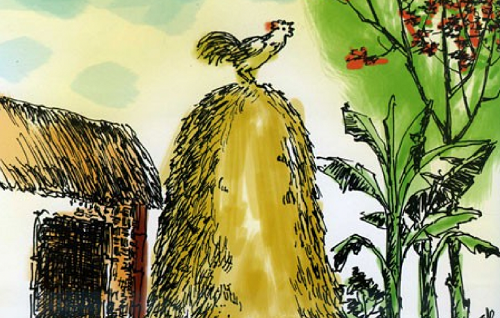 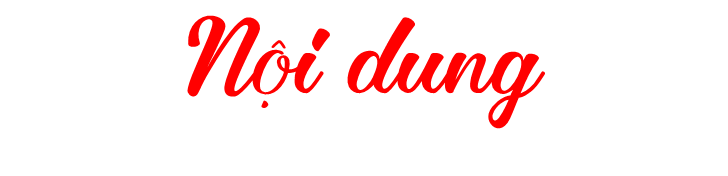 III
TỔNG KẾT
- Tiếng gà trưa đã gọi về những kỉ niệm đẹp đẽ của tuổi thơ và tình cảm bà cháu. 
- Tình cảm gia đình đã làm sâu sắc thêm tình yêu quê hương, đất nướcC
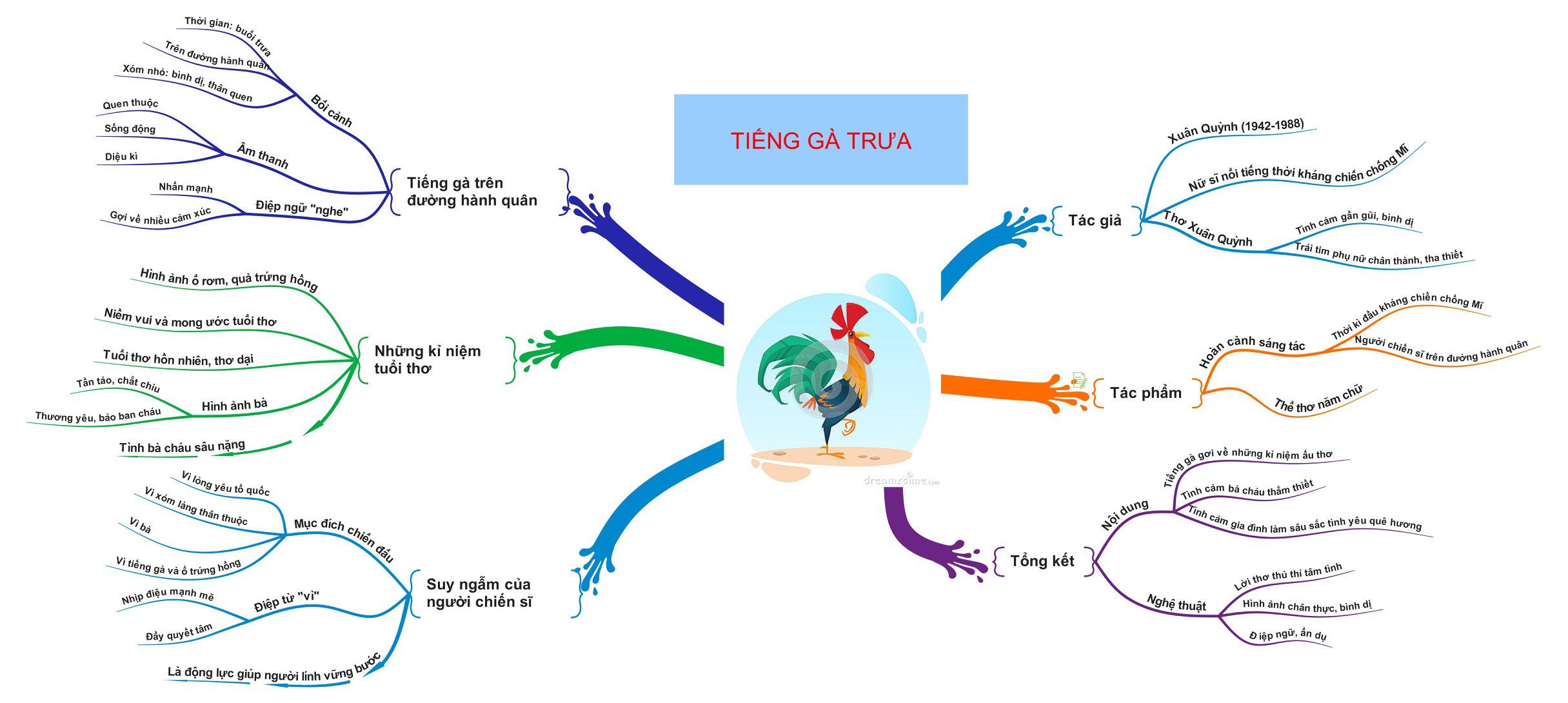 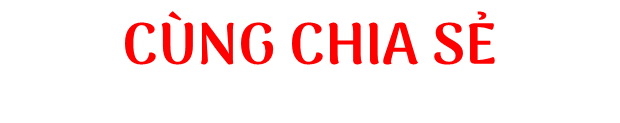 Theo em, vì sao chúng ta luôn nghĩ về những người thân trong gia đình mỗi khi xa nhà hoặc gặp khó khăn?
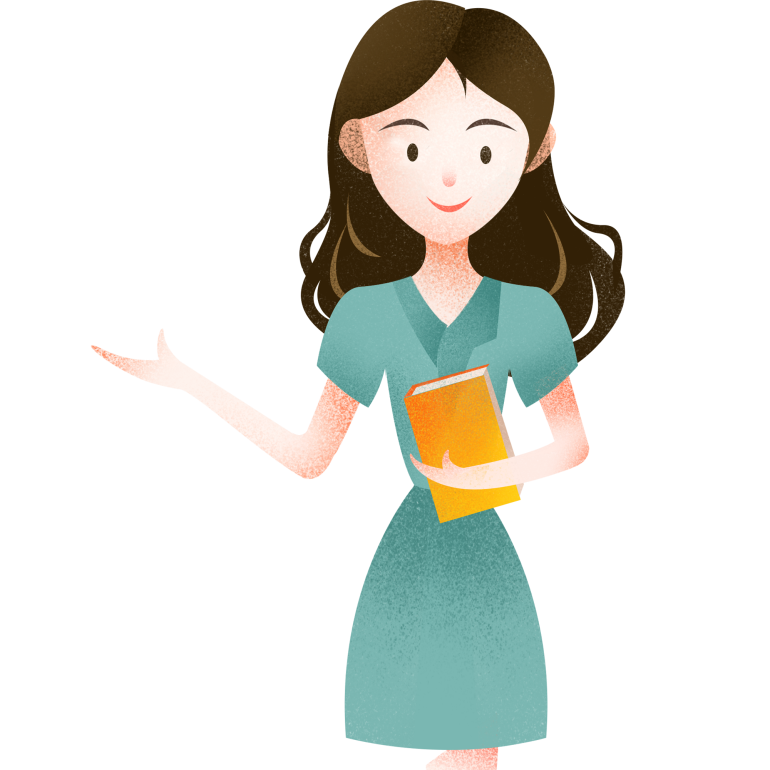 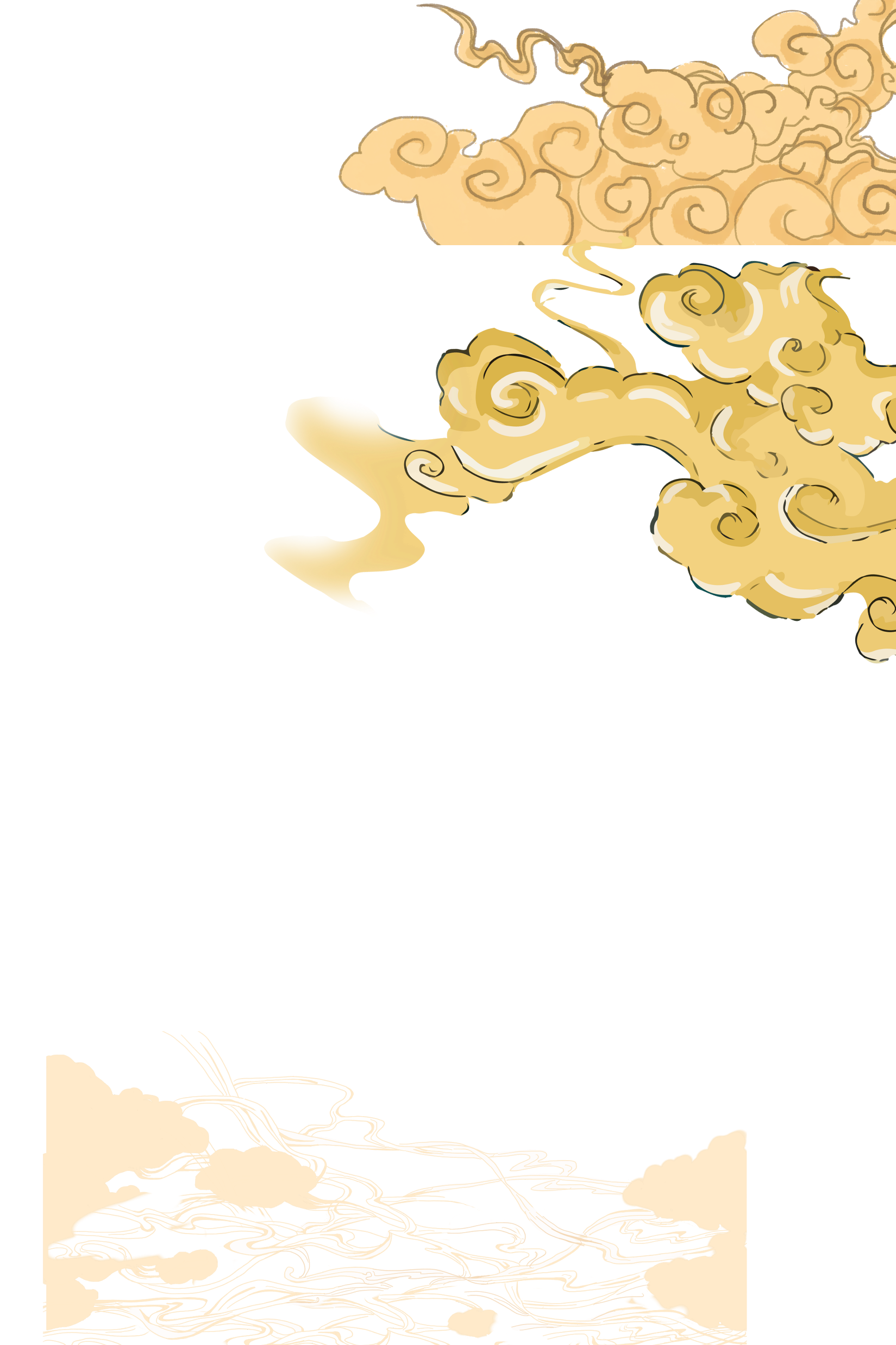 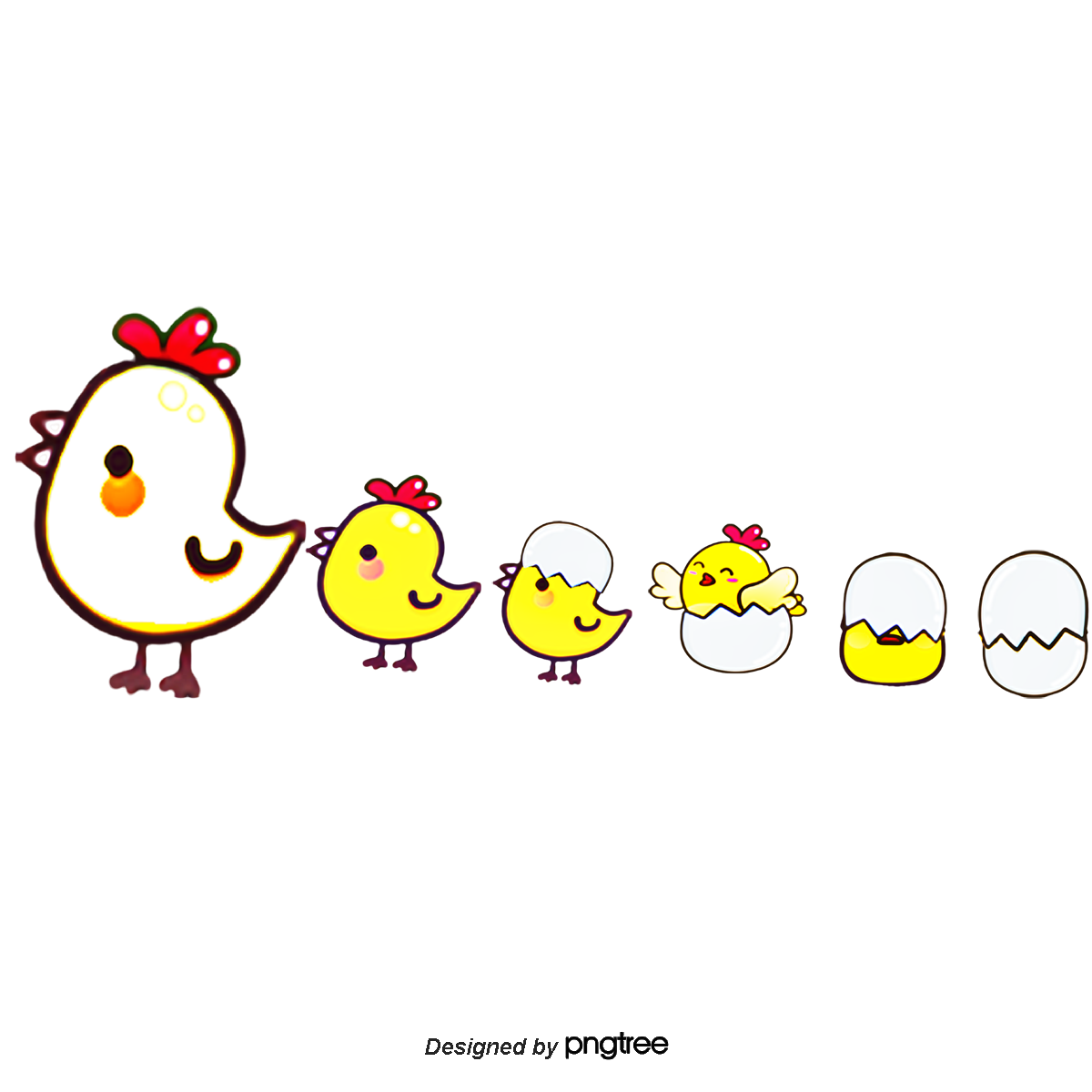 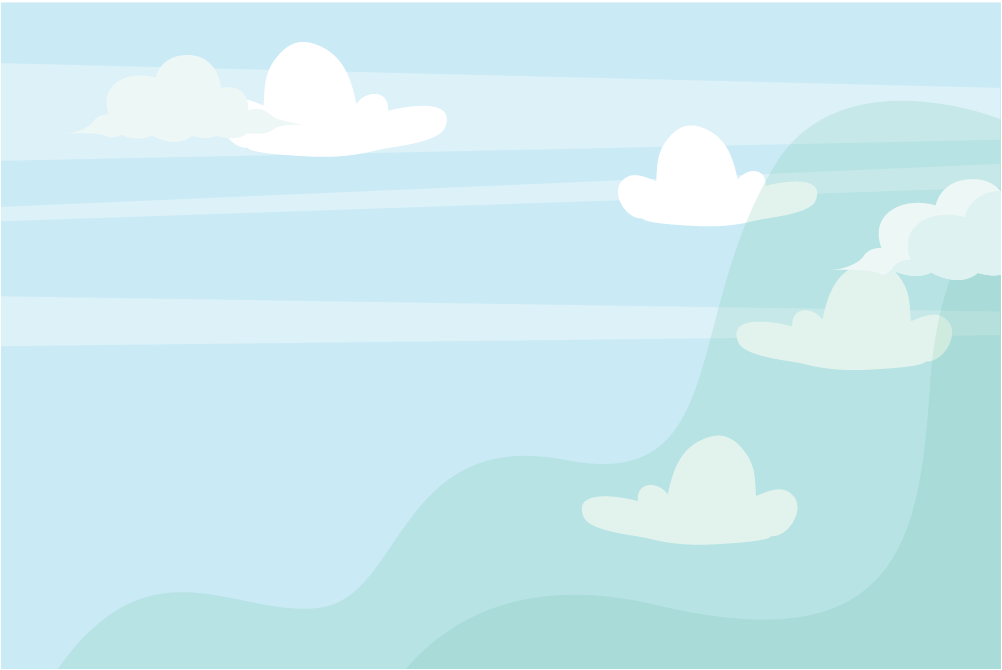 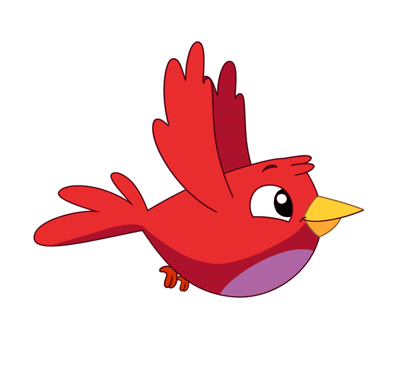 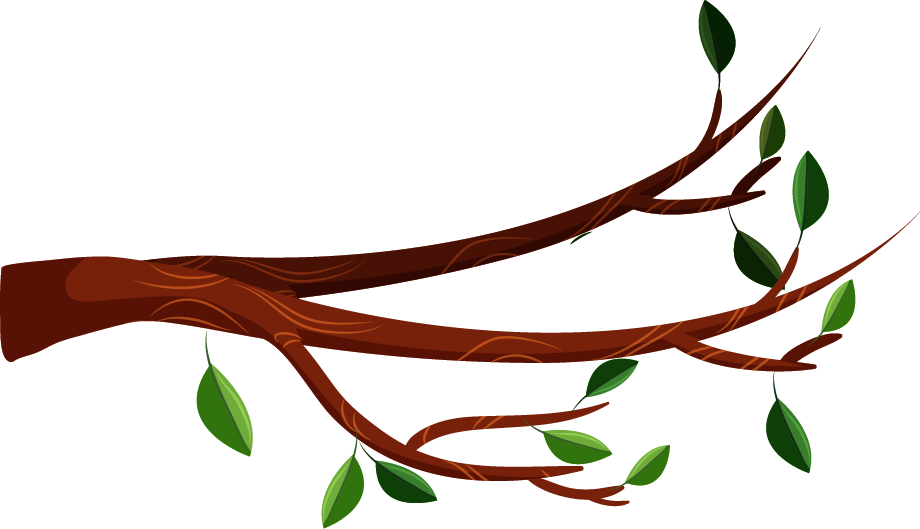 GIÚP CHIM XÂY TỔ
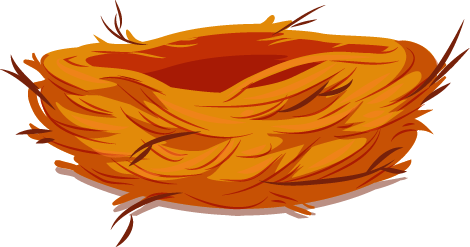 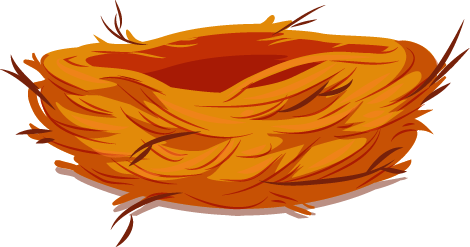 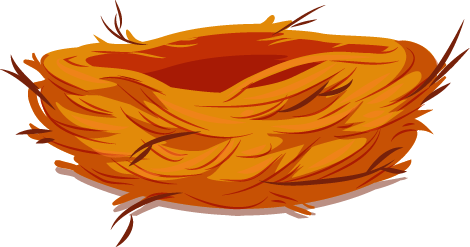 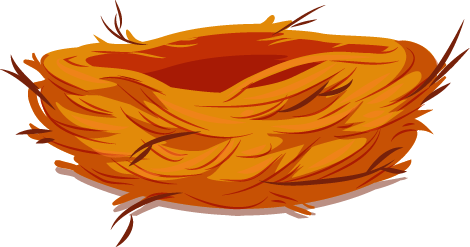 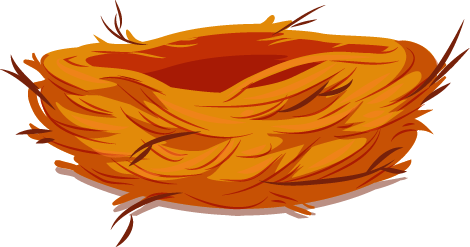 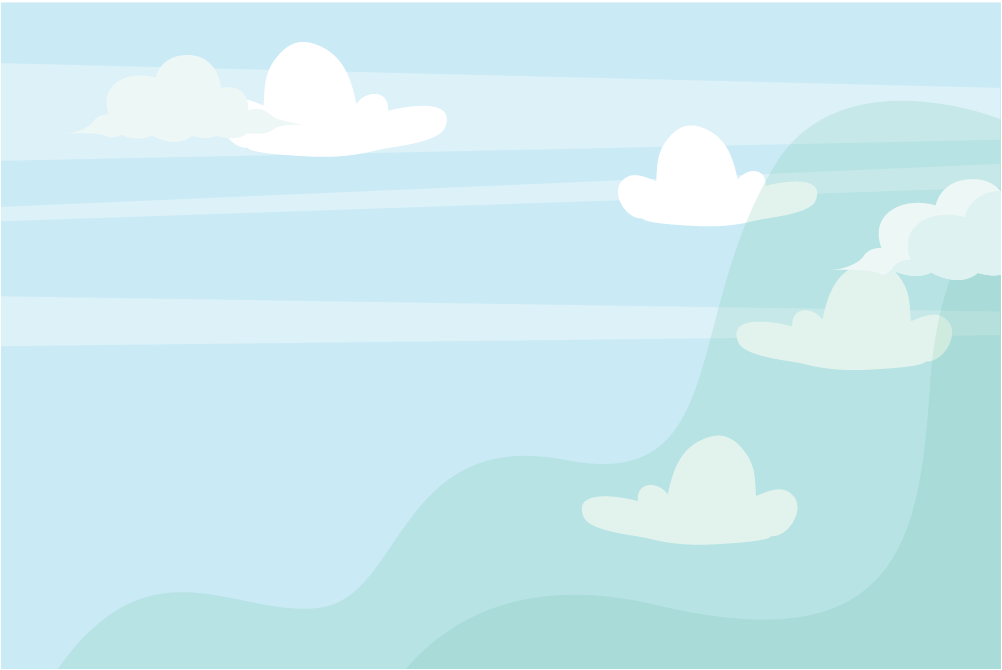 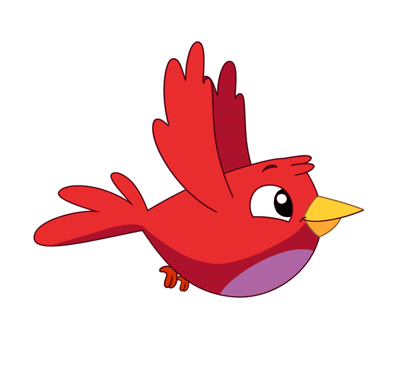 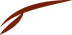 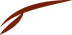 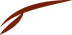 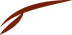 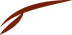 1
2
3
4
5
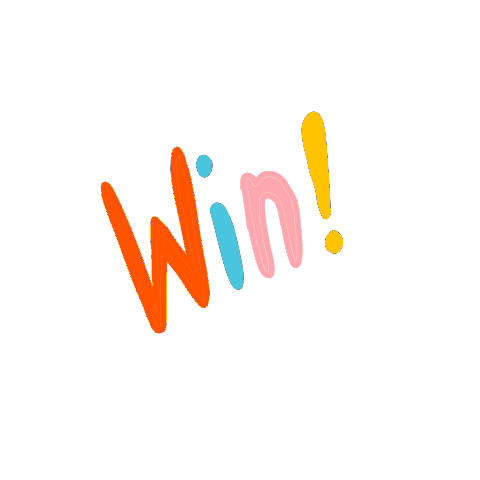 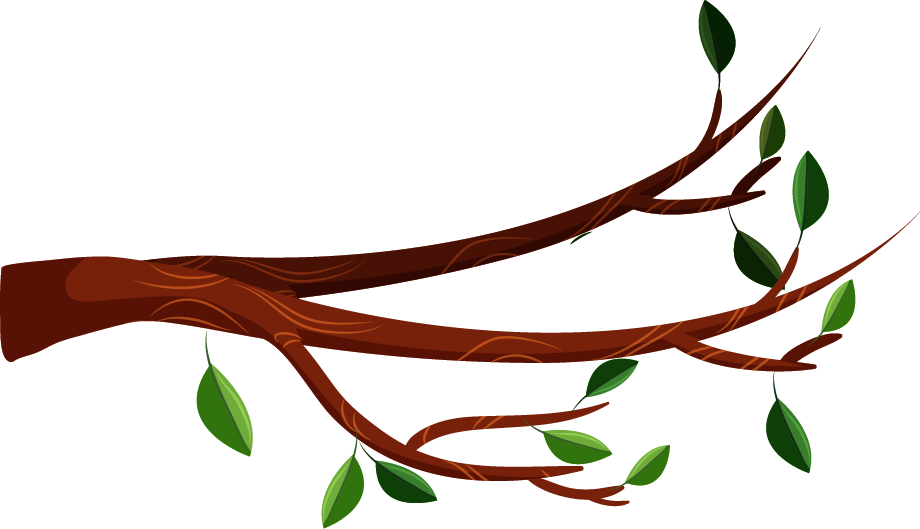 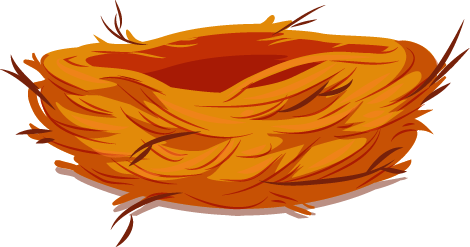 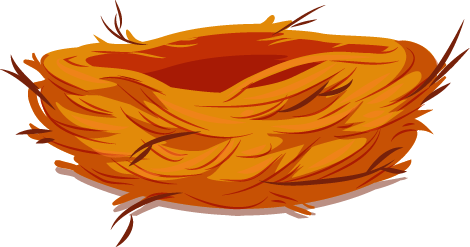 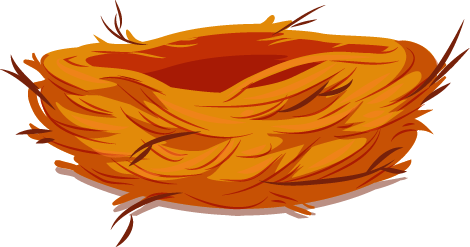 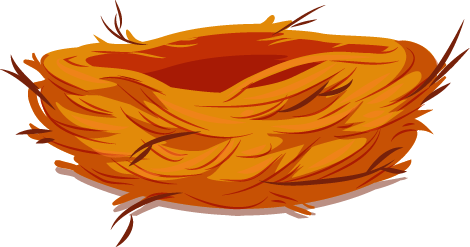 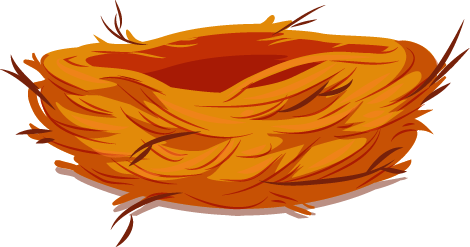 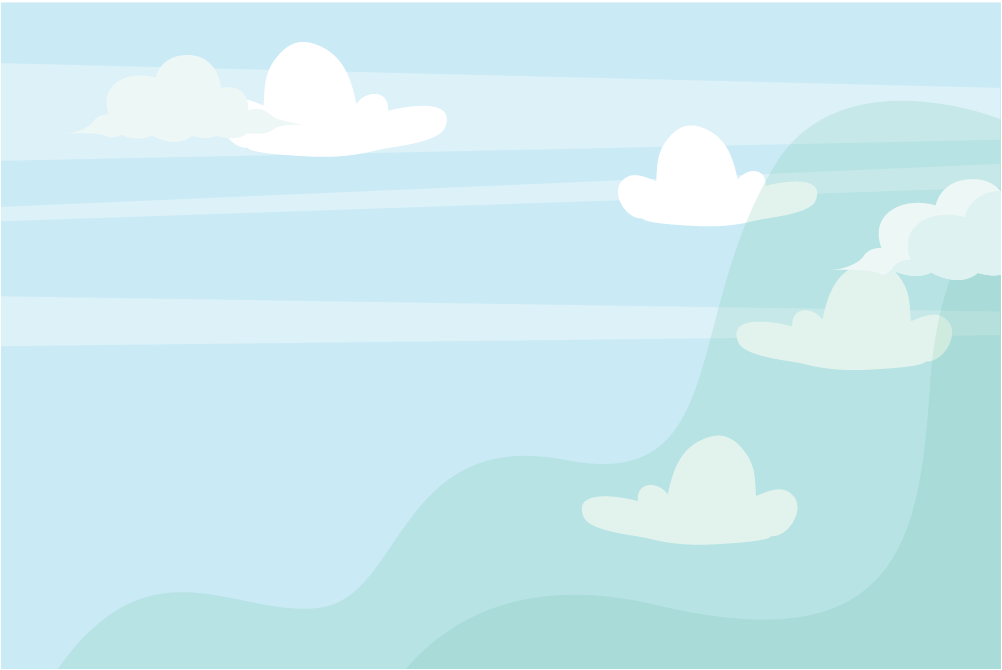 CÂU HỎI:HÌNH ẢNH XUYÊN SUỐT BÀI THƠ LÀ HÌNH ẢNH NÀO?
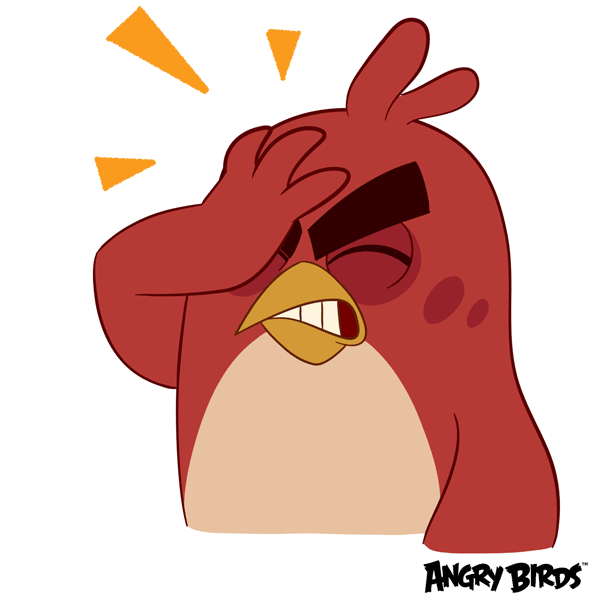 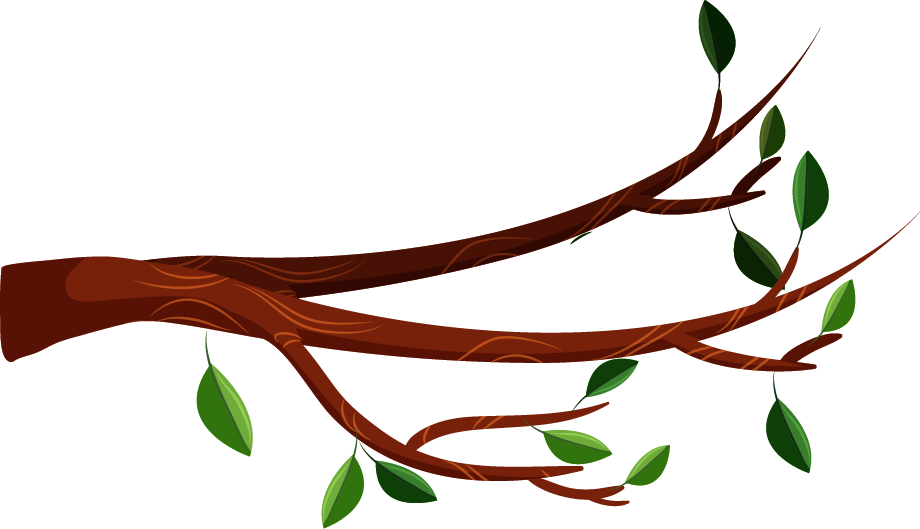 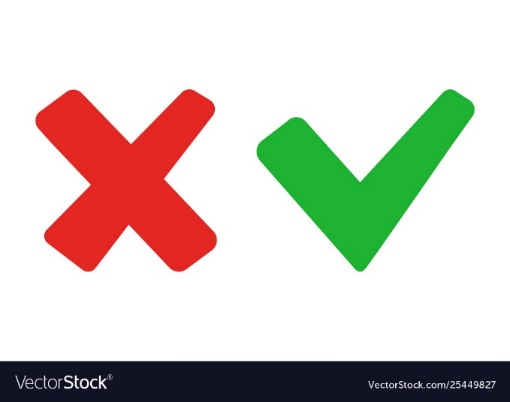 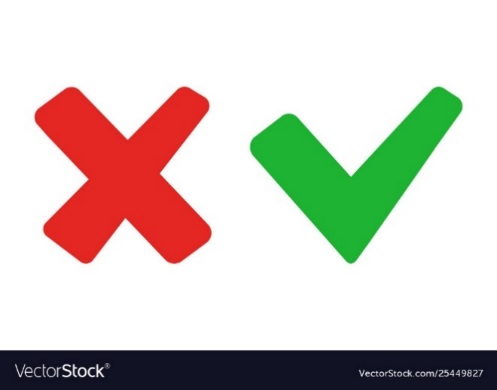 TIẾNG GÀ TRƯA
NGƯỜI BÀ
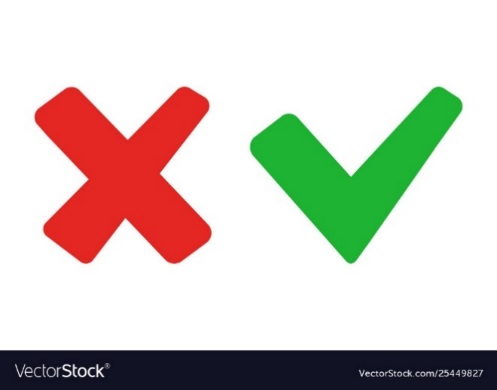 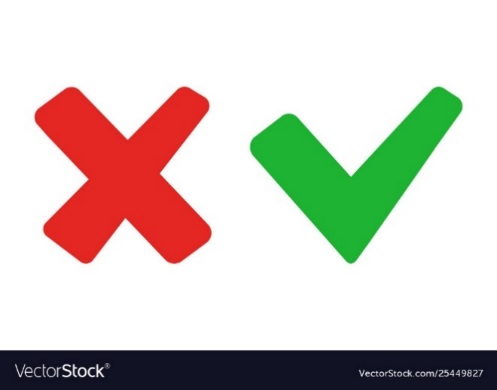 NGƯỜI CHÁU
QUẢ TRỨNG HỒNG
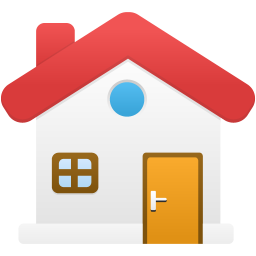 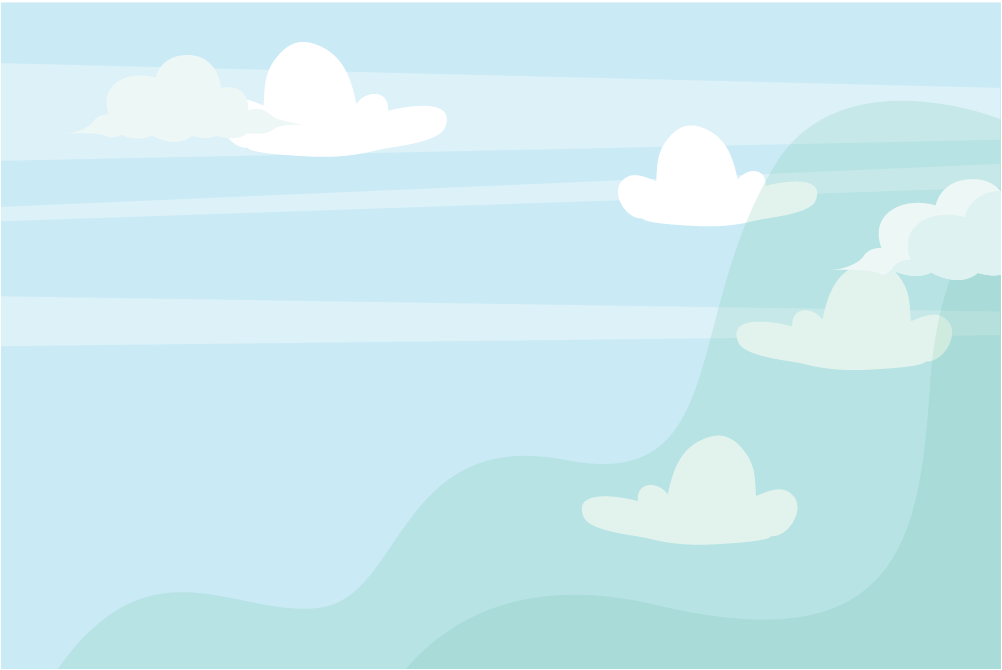 CÂU HỎI: TÌNH CẢM, CẢM XÚC ĐƯỢC NHÂN VẬT TRỮ TÌNH THỂ HIỆN TRONG BÀI THƠ LÀ TÌNH CẢM GÌ?
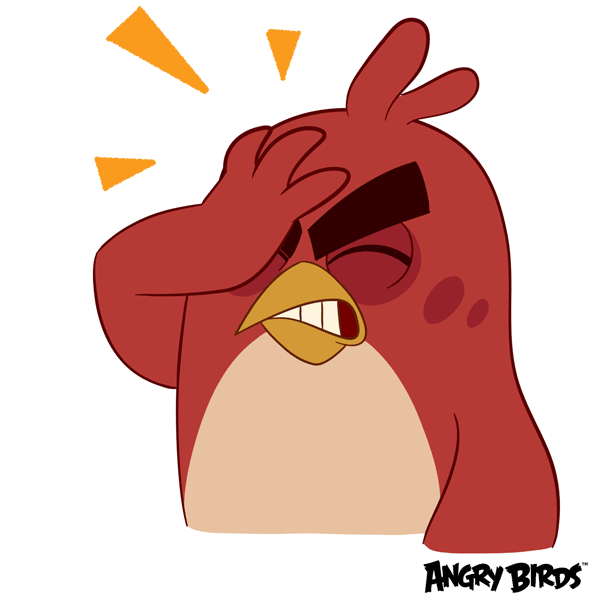 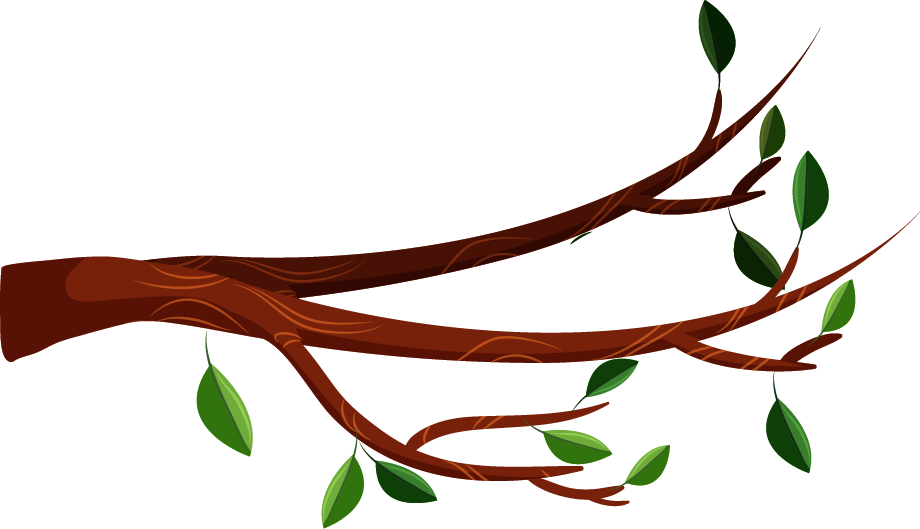 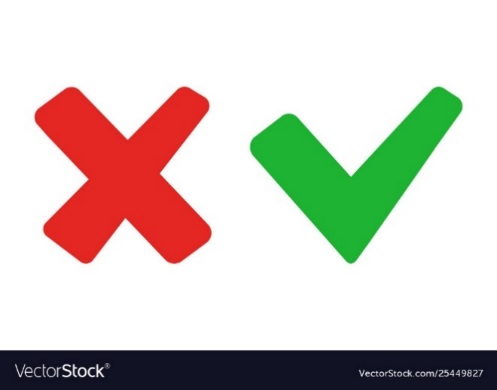 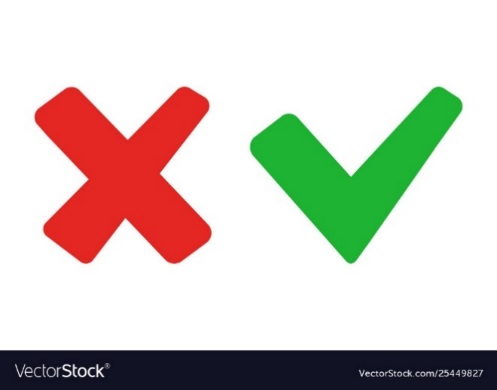 TÌNH BÀ CHÁU
NỖI NHỚ TUỔI THƠ
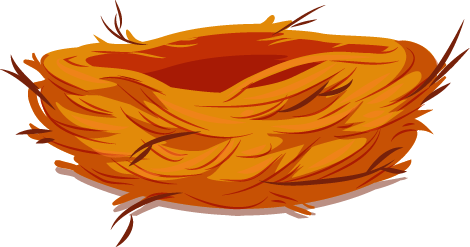 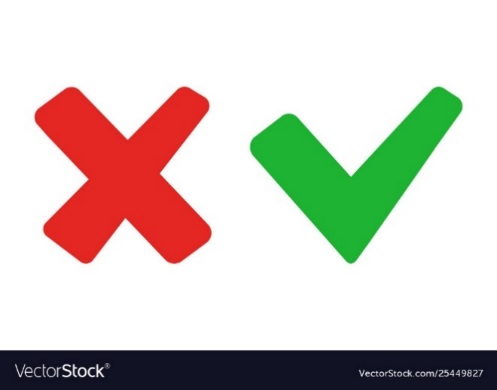 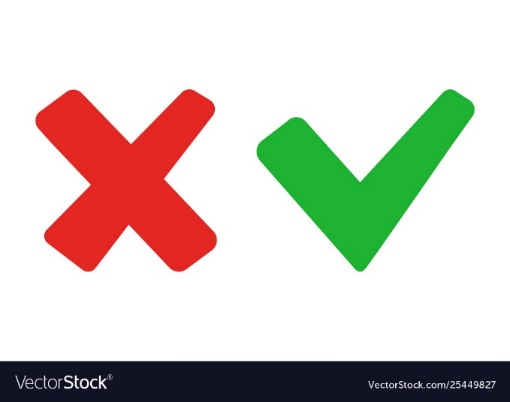 CẢ 3 Ý TRÊN
TÌNH YÊU QUÊ HƯƠNG, ĐẤT NƯỚC
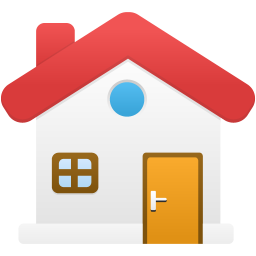 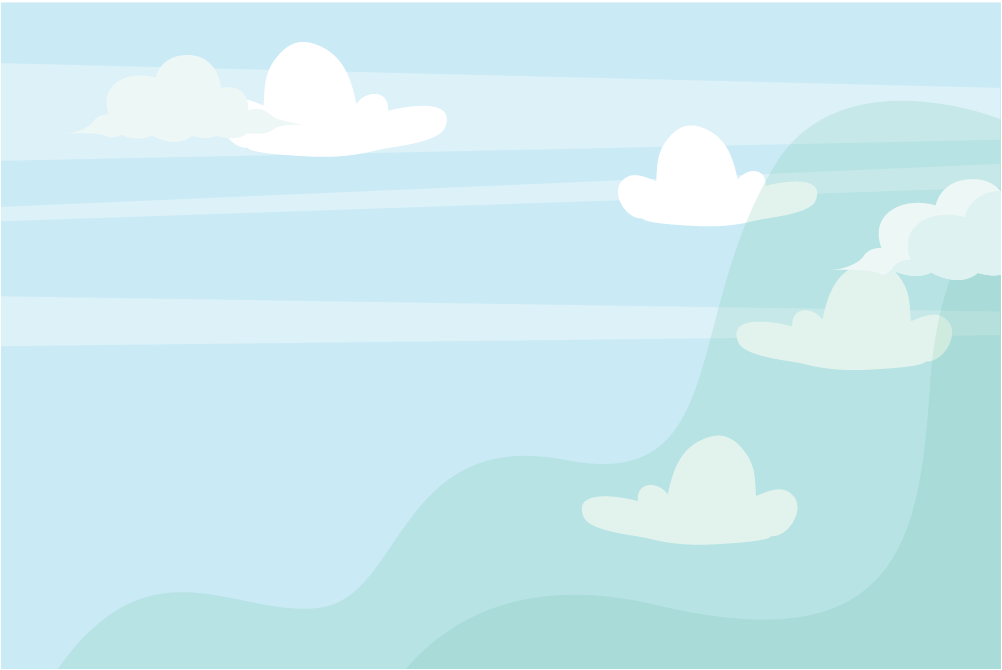 CÂU HỎI:TỪ “CHẮT CHIU” TRONG CÂU “DÀNH TỪNG QUẢ CHẮT CHIU” CÓ NGHĨA LÀ GÌ?
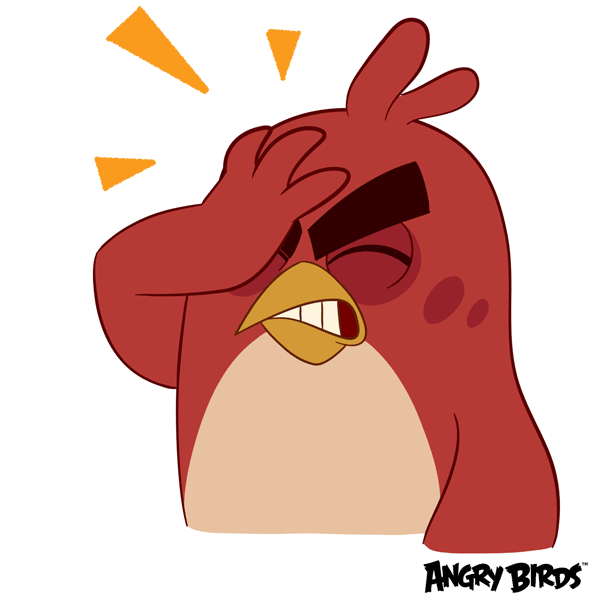 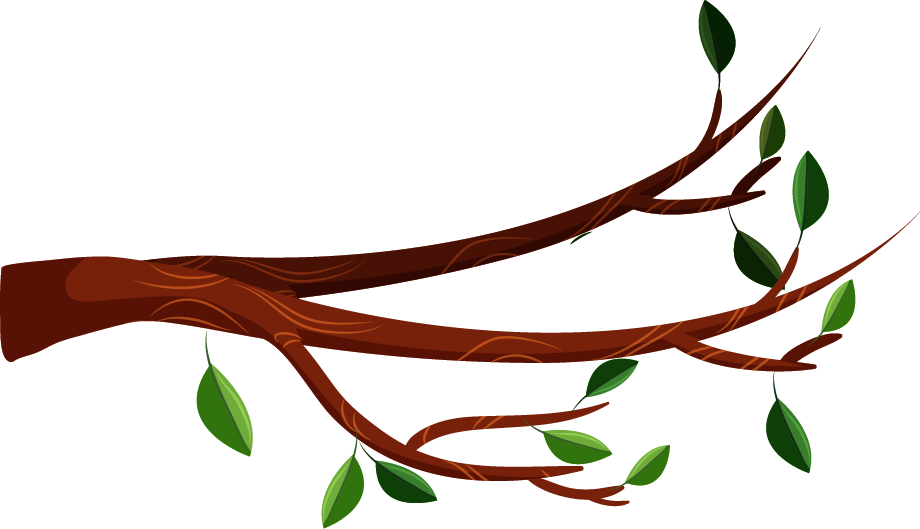 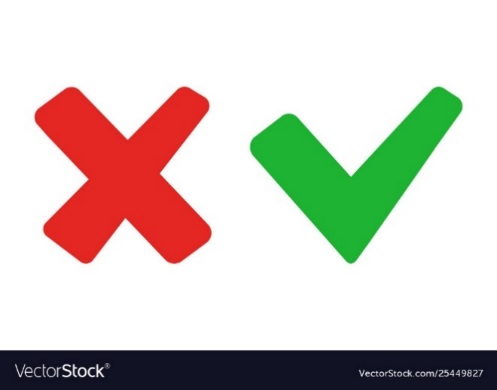 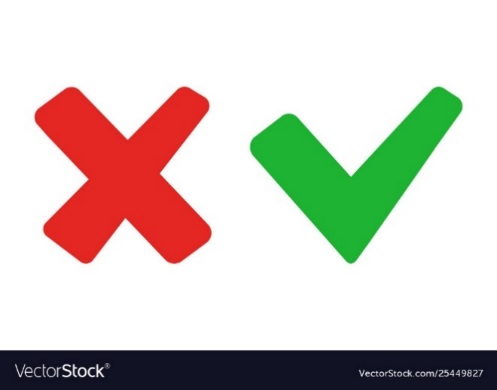 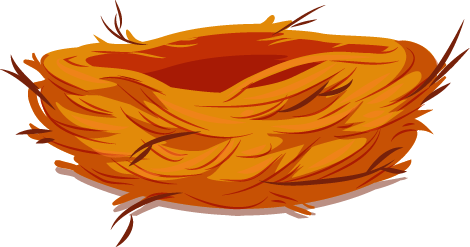 TIẾT KIỆM, DÈ SẺN
QUAN TÂM, CHĂM SÓC
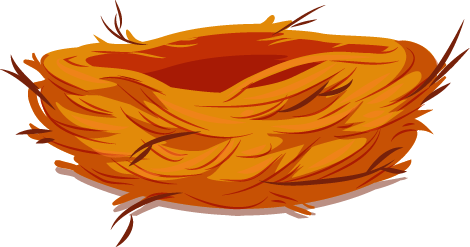 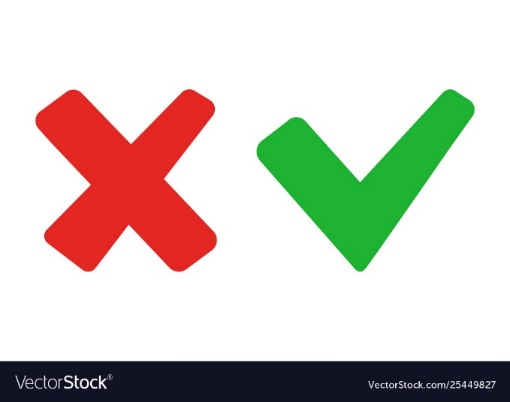 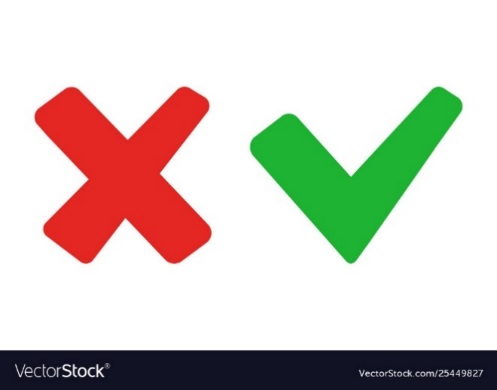 GIỮ GÌN, NÂNG NIU
ÂU YẾM, VỖ VỀ
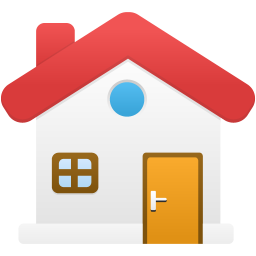 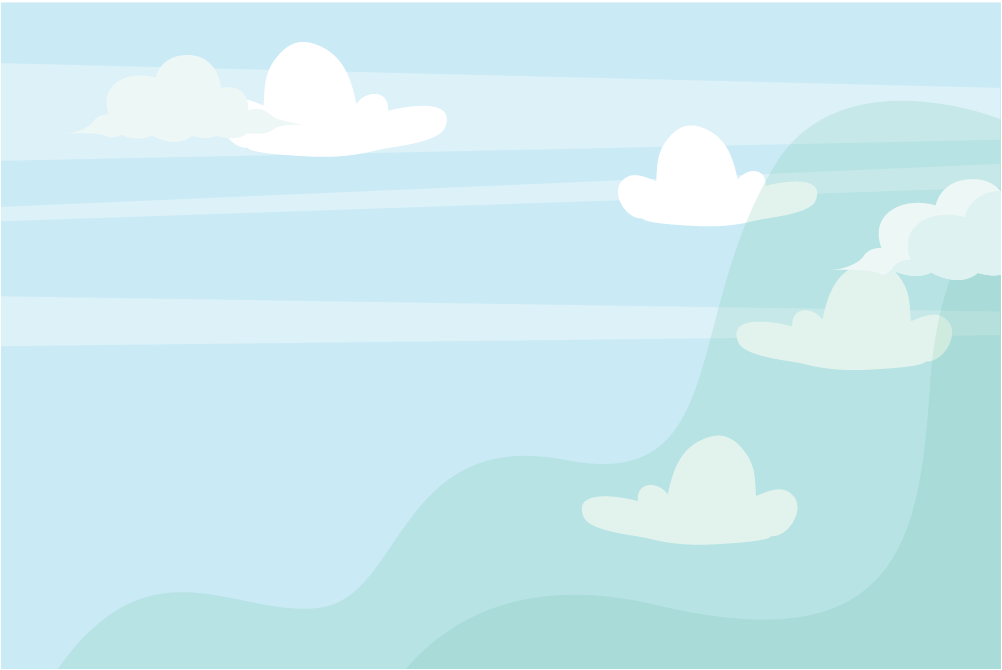 CÂU HỎI: BÀI THƠ “TIẾNG GÀ TRƯA” ĐƯỢC XUÂN QUỲNH SÁNG TÁC VÀO THỜI GIAN NÀO?
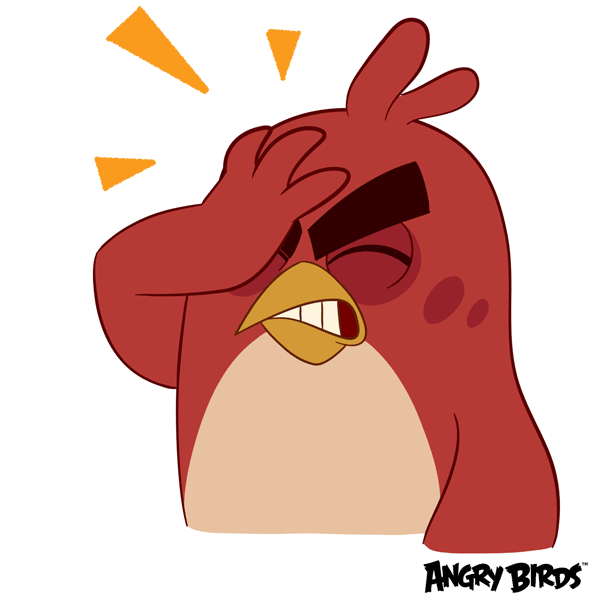 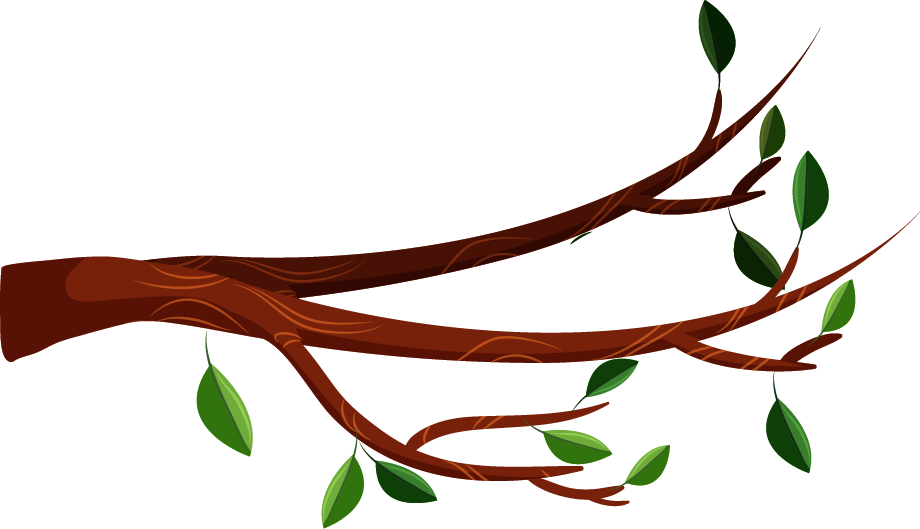 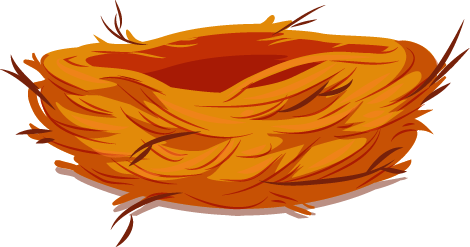 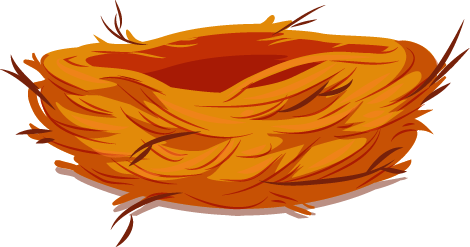 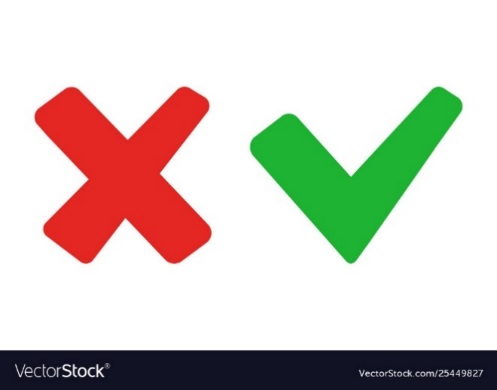 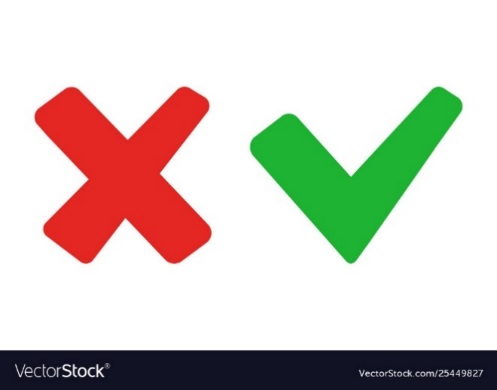 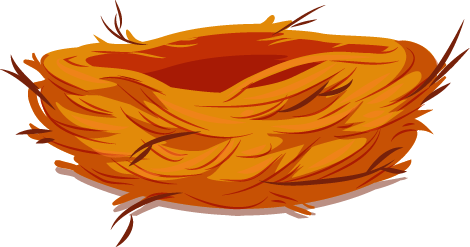 THỜI KÌ ĐẦU KHÁNG CHIẾN CHỐNG PHÁP
THỜI KÌ CUỐI KHÁNG CHIẾN CHỐNG MỸ
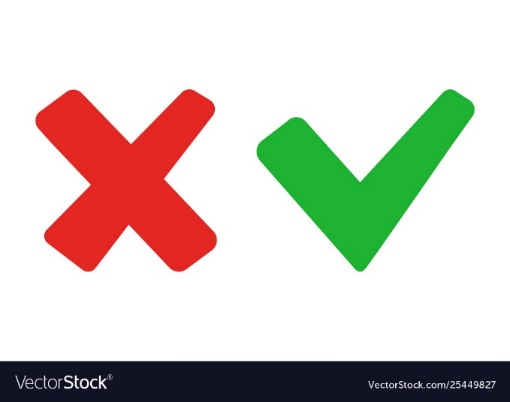 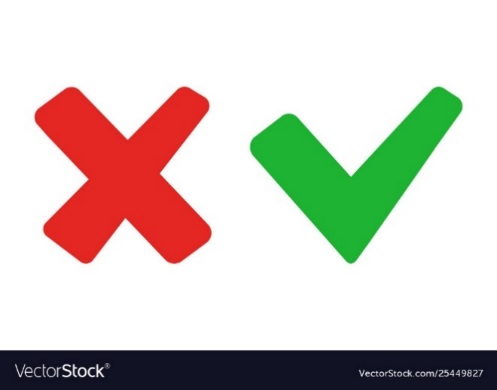 THỜI KÌ ĐẦU KHÁNG CHIẾN CHỐNG MỸ
THỜI KÌ CUỐI KHÁNG CHIẾN CHỐNG PHÁP
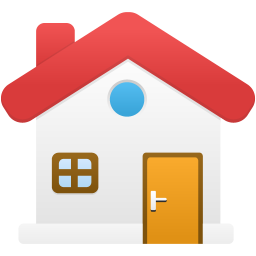 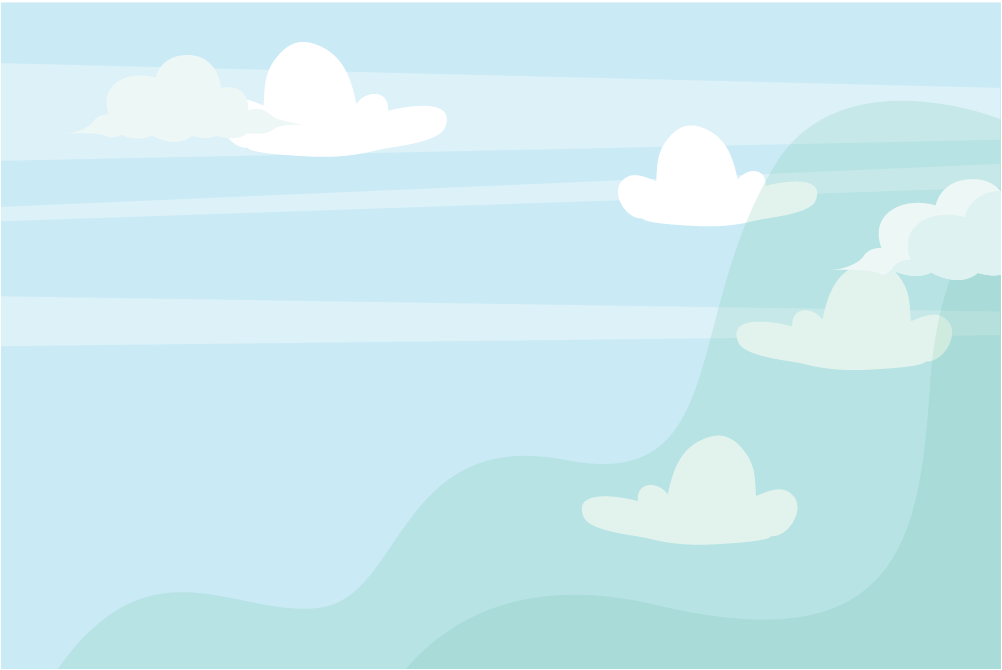 CÂU HỎI: MẠCH CẢM XÚC TRONG BÀI DIỄN BIẾN THEO TRÌNH TỰ NÀO?
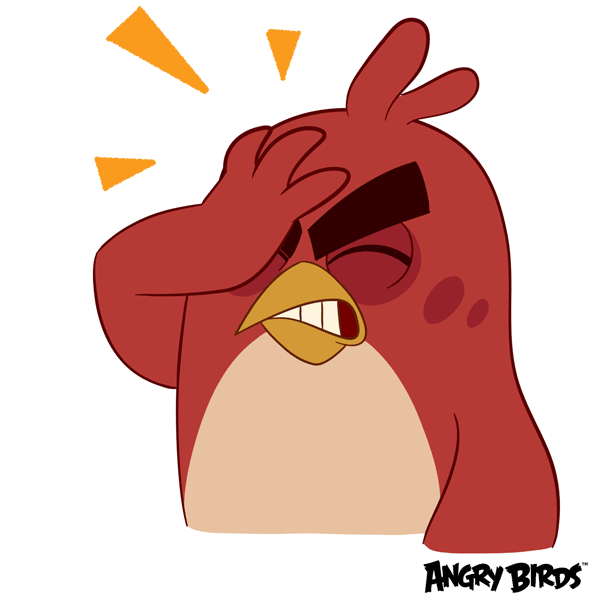 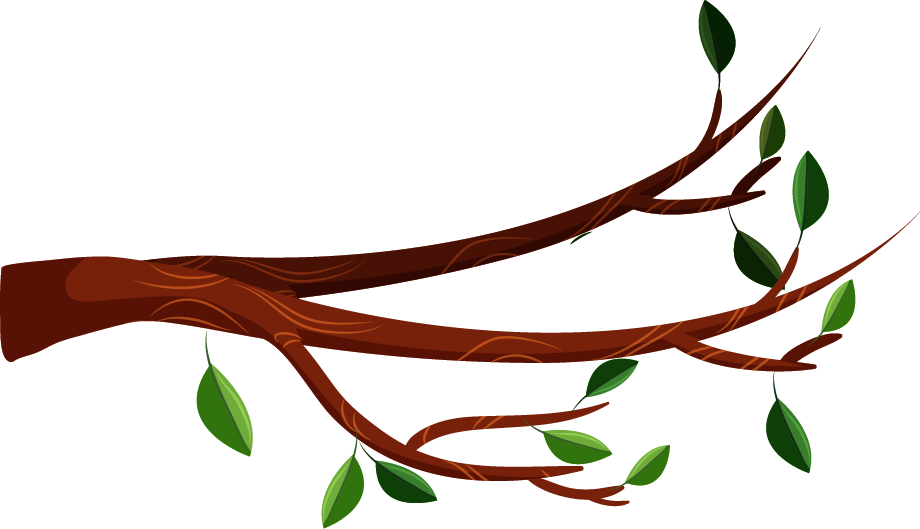 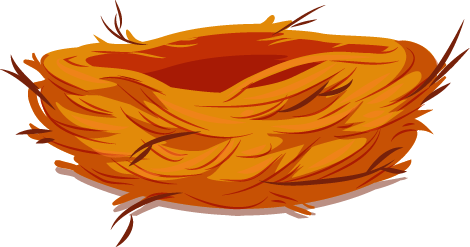 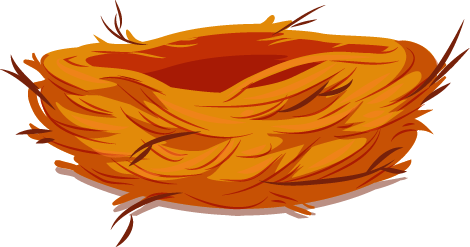 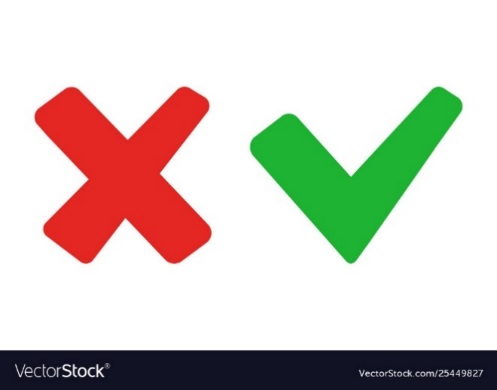 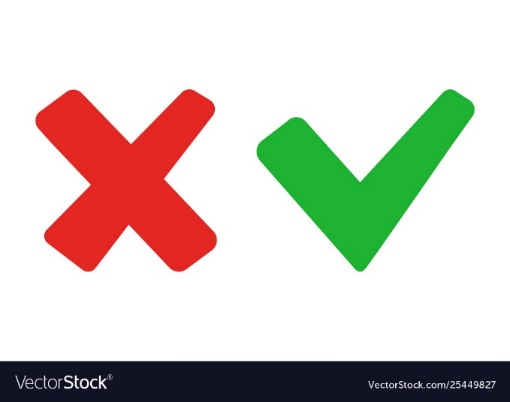 QUÁ KHỨ- HIỆN TẠI
HIỆN TẠI- QUÁ KHỨ- HIỆN TẠI
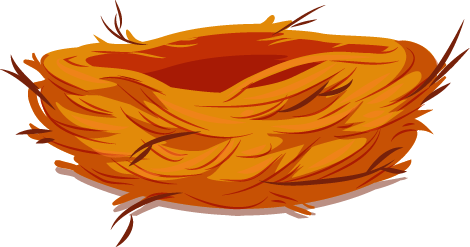 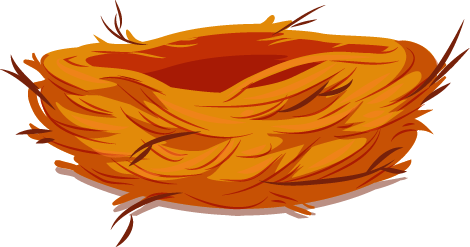 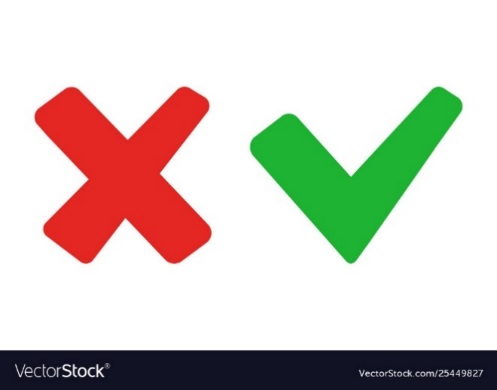 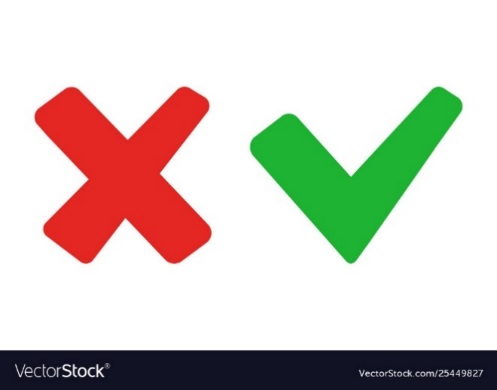 QUÁ KHỨ- HIỆN TẠI- TƯƠNG LAI
HIỆN TẠI- QUÁ KHỨ- TƯƠNG LAI
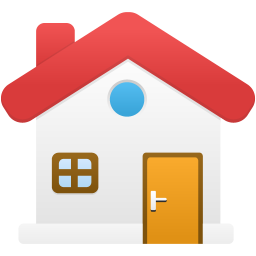